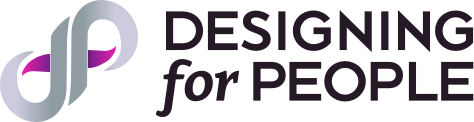 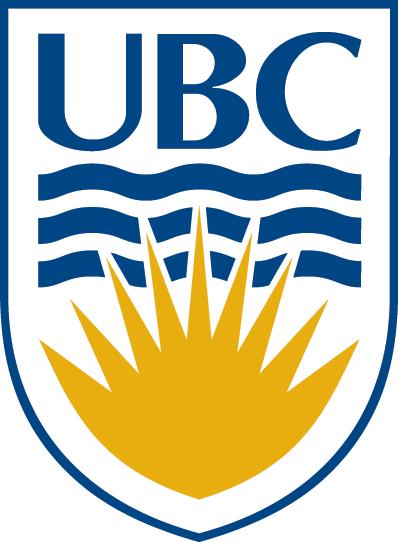 Aggregated Dendrograms for Visual Comparison Between Many Phylogenetic Trees
Zipeng Liu                Computer Science  
Shing Hei Zhan               Biodiversity Centre
Tamara Munzner                Computer Science

University of British Columbia
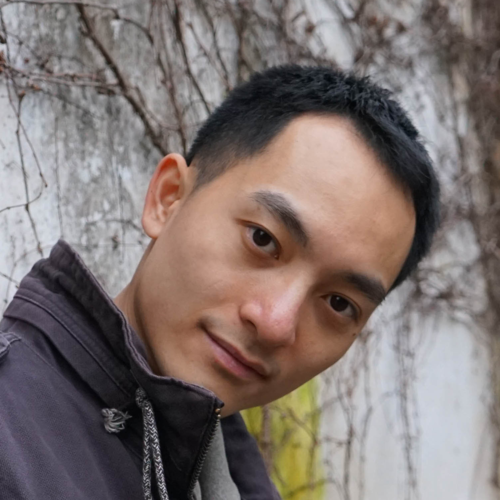 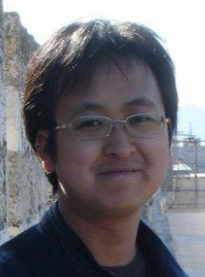 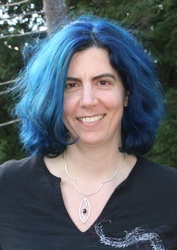 (    @tamaramunzner)
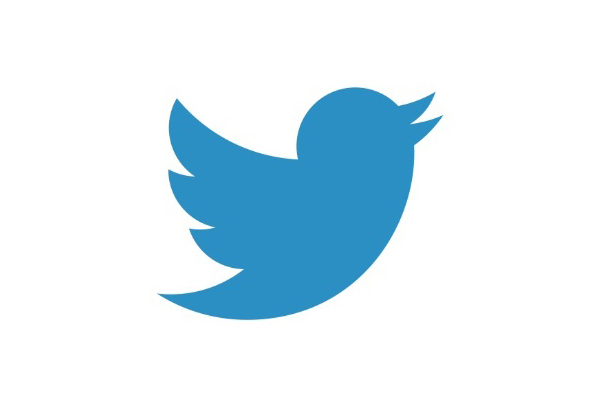 Download slides at http://www.cs.ubc.ca/labs/imager/tr/2019/adview/2019-10-24-infovis-talk.pptx
Phylogenetic tree
Evolutionary relationships of organisms
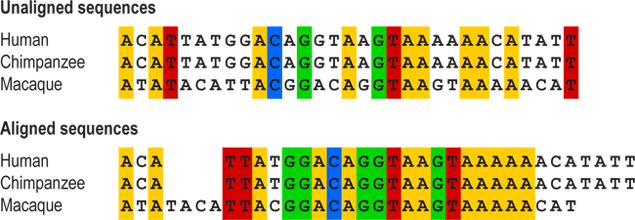 Human
Chimpanzee
Macaque
Genetic information
Computational workflow
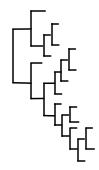 Phylogenetic tree
2
Many phylogenetic trees
Understand relationships between genes and species trees
Explore trees generated with different methods and data
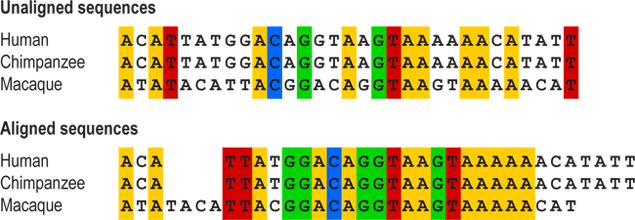 Human
Chimpanzee
Macaque
Genetic information
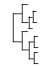 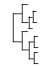 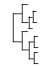 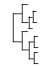 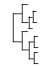 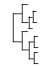 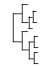 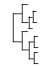 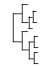 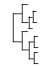 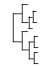 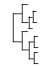 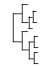 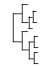 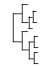 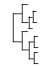 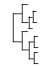 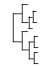 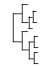 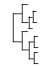 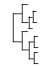 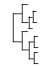 Computational workflow
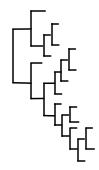 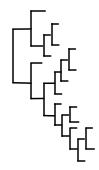 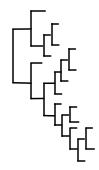 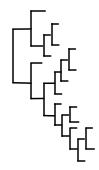 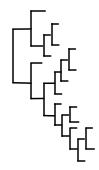 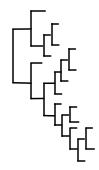 Phylogenetic tree
3
Scalability of Existing Tree Comparison Systems
#Trees: how many trees to compare
Level of detail (LoD): 
how much details are visible
4
Scalability of Existing Tree Comparison Systems
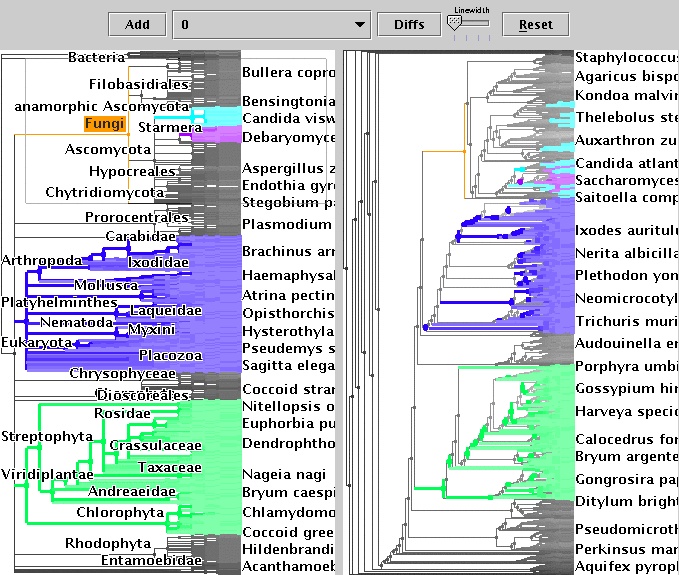 #Trees: how many trees to compare
TreeJuxtaposer.  
Munzner, Guimbretière, Zhang, Zhou.
SIGGRAPH 2003
Few in full
Pairs
Level of detail (LoD): 
how much details are visible
Simplified structure
Full topology
5
Scalability of Existing Tree Comparison Systems
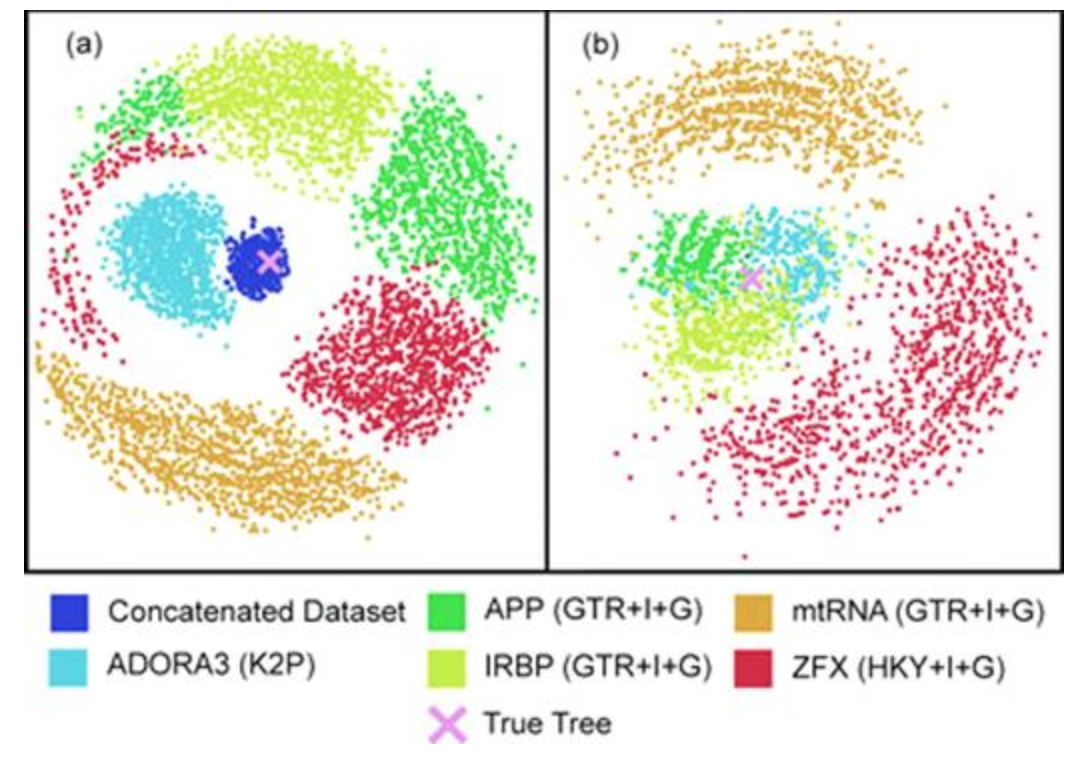 #Trees: how many trees to compare
Many as points
Thousands
Hundreds
Tree space. 
Hillis, Health, John.  
Systematic Biology 2005.
Dozens
Few in full
Pairs
Level of detail (LoD): 
how much details are visible
Single point
Simplified structure
Full topology
6
Scalability of Existing Tree Comparison Systems
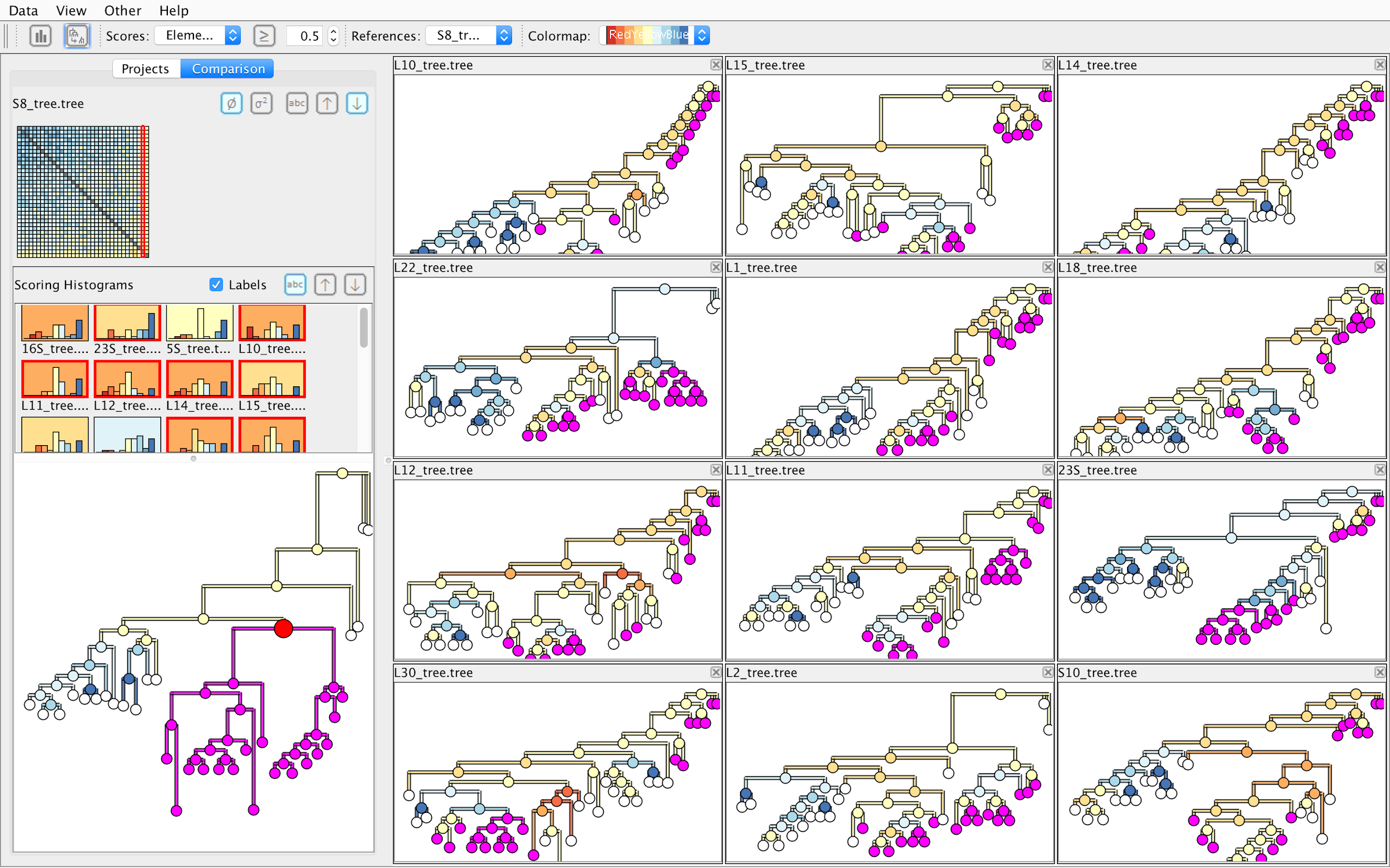 #Trees: how many trees to compare
Many as points
Thousands
Hundreds
Dozens at multi-scale
Interactive visual comparison of multiple trees.
Bremm, Landesberger, Heß, Schreck, Weil, Hamacher.
VAST 2011.
Dozens
Few in full
Pairs
Level of detail (LoD): 
how much details are visible
Single point
Simplified structure
Full topology
7
Comparing many phylogenetic trees
#Trees: how many trees to compare
Many as points
Hundreds / thousands at multi-scale?
Thousands
Hundreds
Dozens at multi-scale
Dozens
Few in full
Pairs
Level of detail (LoD): 
how much details are visible
Single point
Simplified structure
Full topology
8
Main contributions
Data and task abstractions for comparison of phylogenetic trees
9
Main contributions
Data and task abstractions for comparison of phylogenetic trees
A new visual encoding: Aggregated Dendrogram
Compact tree representation that focuses on selected subtrees
Adapts to available screen space
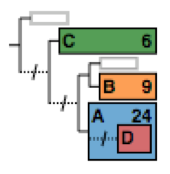 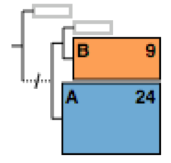 10
Main contributions
Data and task abstractions for comparison of phylogenetic trees
A new visual encoding: Aggregated Dendrogram
Compact tree representation that focuses on selected subtrees
Adapts to available screen space
A multi-view interactive tool: ADView
Covers multiple levels of details for tree comparison
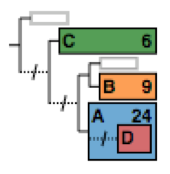 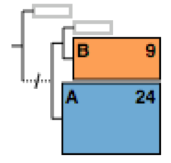 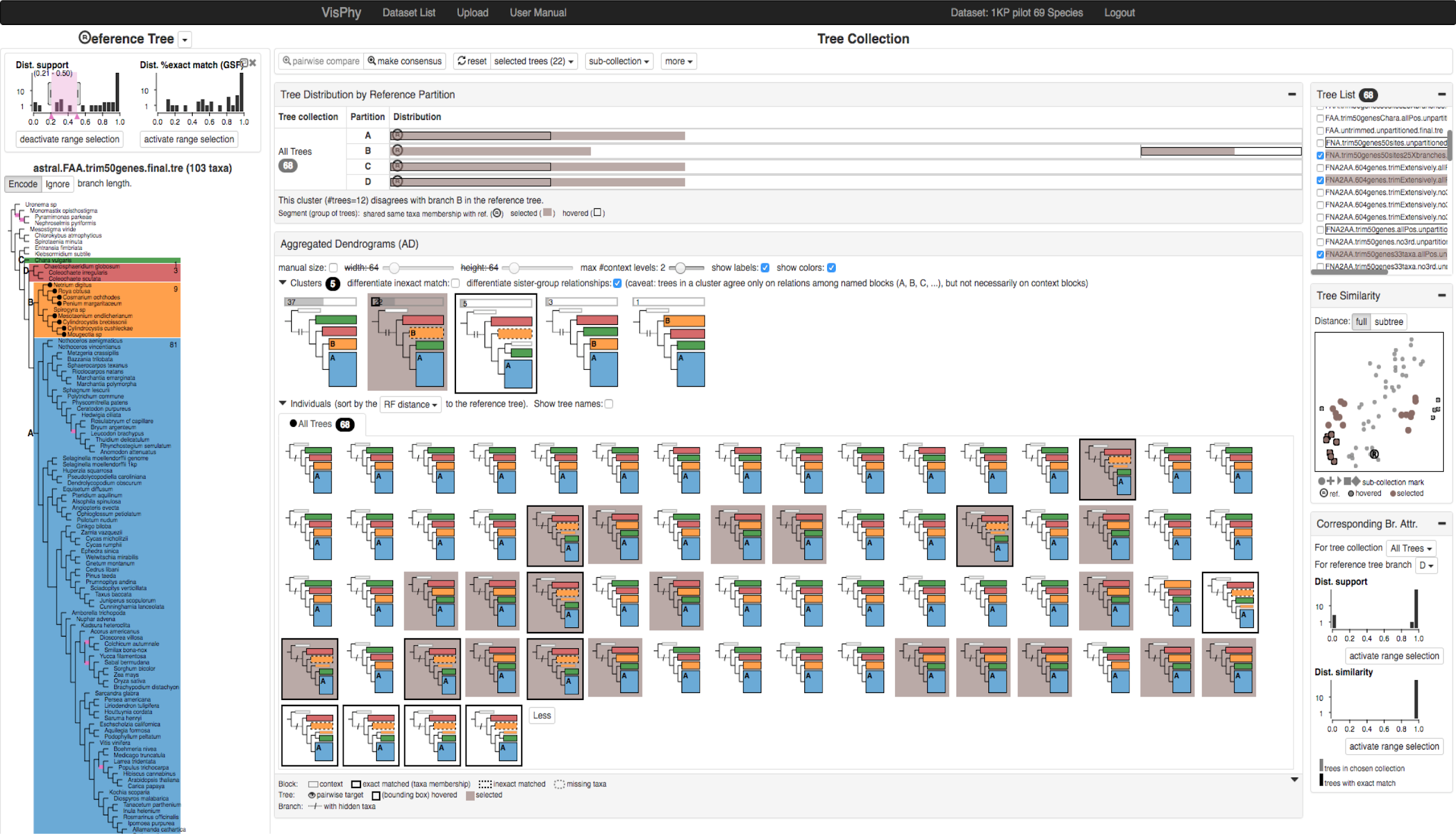 11
Introduction
Data & Tasks
Tree data
Two crucial tasks
Derived data
Aggregated Dendrogram (AD)
ADView
Summary
12
Tree data
Reference tree       vs.          Tree collection
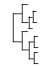 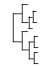 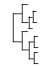 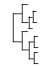 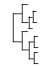 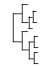 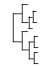 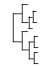 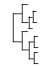 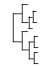 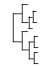 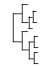 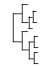 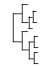 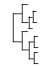 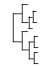 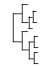 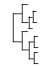 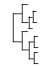 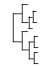 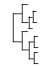 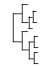 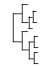 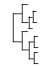 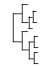 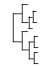 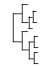 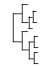 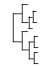 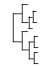 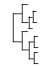 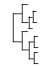 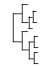 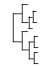 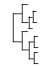 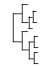 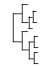 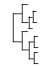 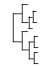 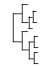 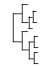 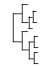 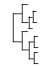 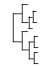 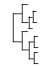 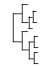 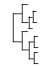 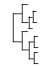 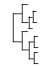 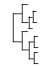 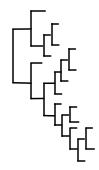 13
Two crucial tasks
Topological relationships between subtrees / leaf nodes
14
Two crucial tasks
Topological relationships between subtrees / leaf nodes
Separated      Nested
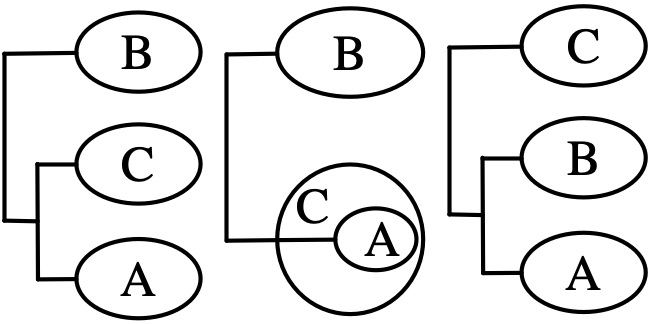 15
Two crucial tasks
Topological relationships between subtrees / leaf nodes
Topological distance
Leaf node memberships compared to reference tree
Separated      Nested
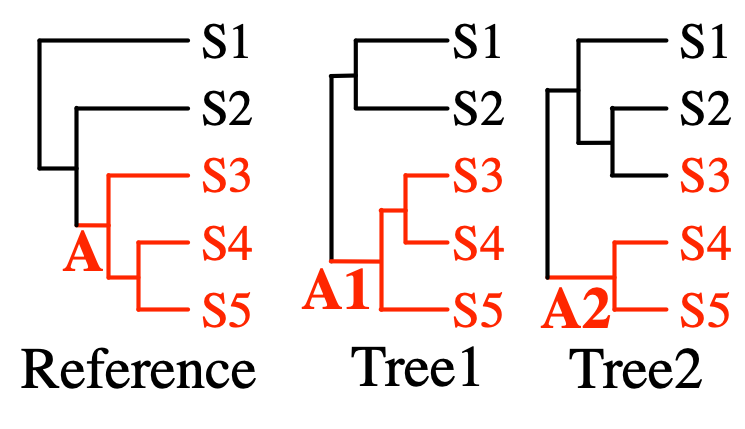 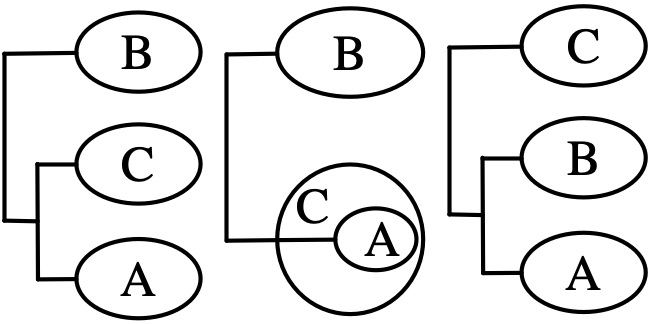 16
Two crucial tasks
Topological relationships between subtrees / leaf nodes
Topological distance
Leaf node memberships compared to reference tree
Separated      Nested
Exact match
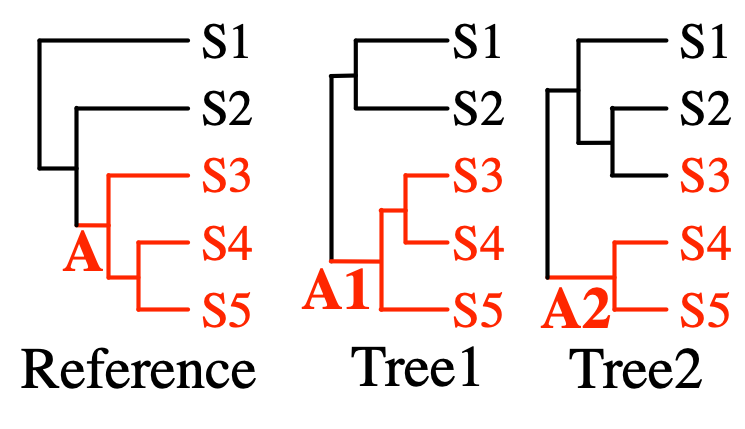 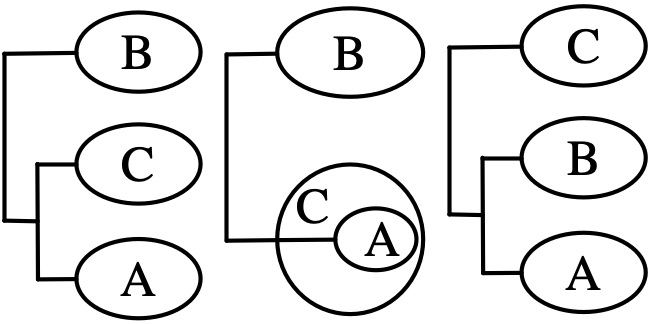 17
Two crucial tasks
Topological relationships between subtrees / leaf nodes
Topological distance
Leaf node memberships compared to reference tree
Separated      Nested
Partial match
Exact match
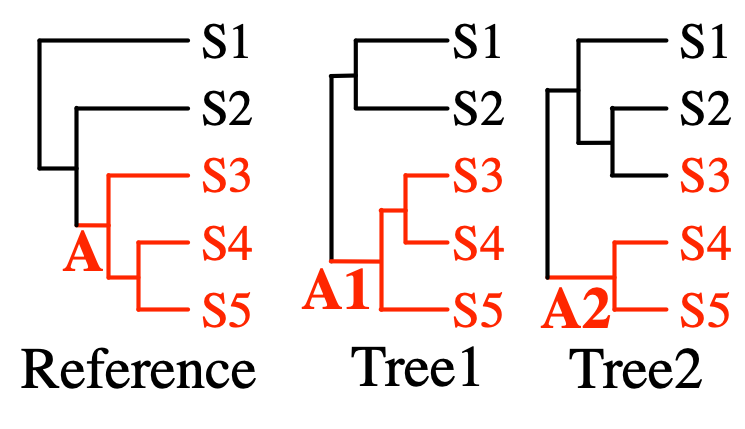 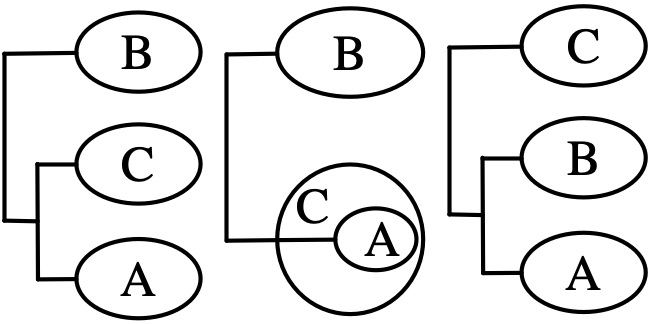 18
Derived data
Topological relationships between subtrees / leaf nodes
Leaf node memberships compared to reference tree
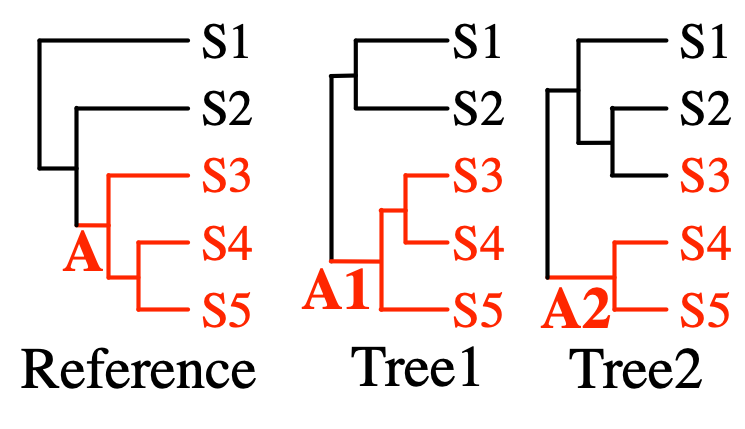 Finding correspondences between reference tree and other trees
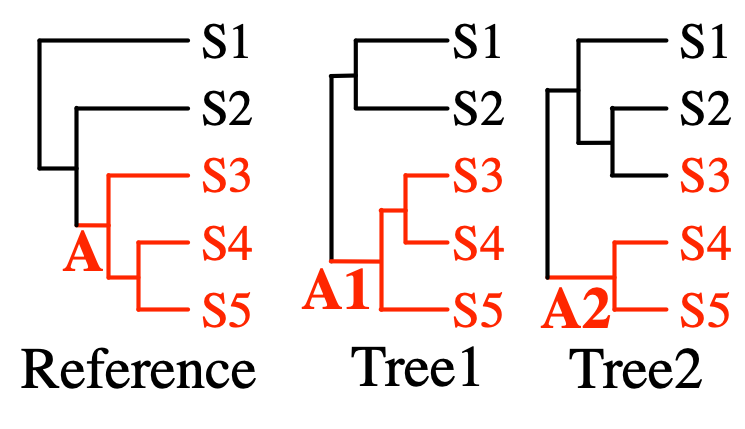 Derive
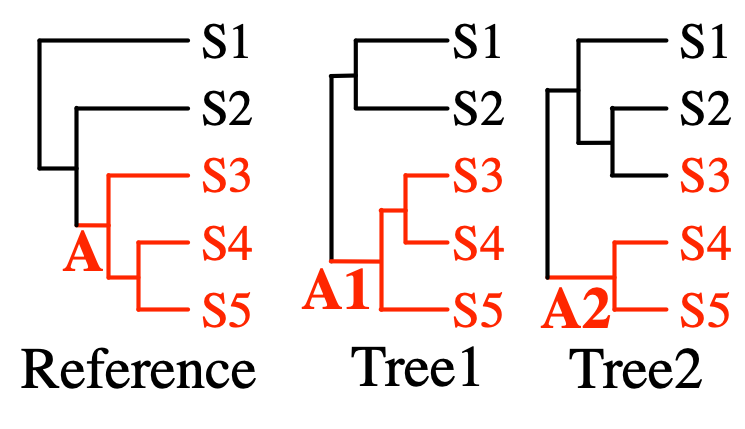 corresponding branch / subtree
The most similar subtree in one tree given a subtree in the reference tree
19
Introduction
Data & Tasks
Aggregated Dendrogram (AD)
Intuition
Visual design
Cluster AD
ADView
Summary
20
Intuition
Use glyphs to compress a tree according to user selections
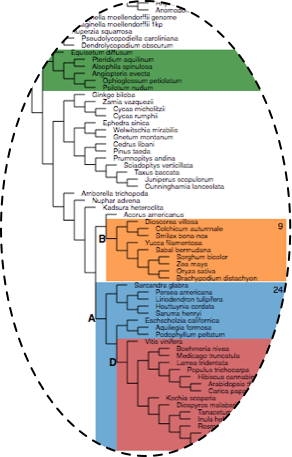 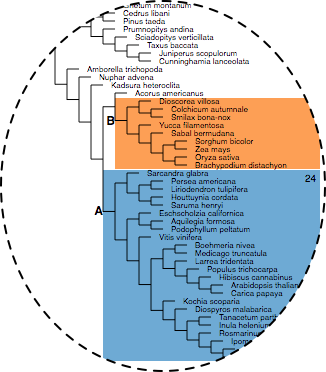 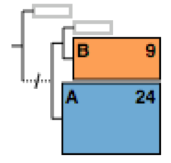 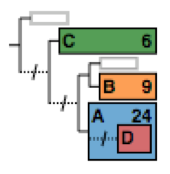 21
Visual design: focus + context
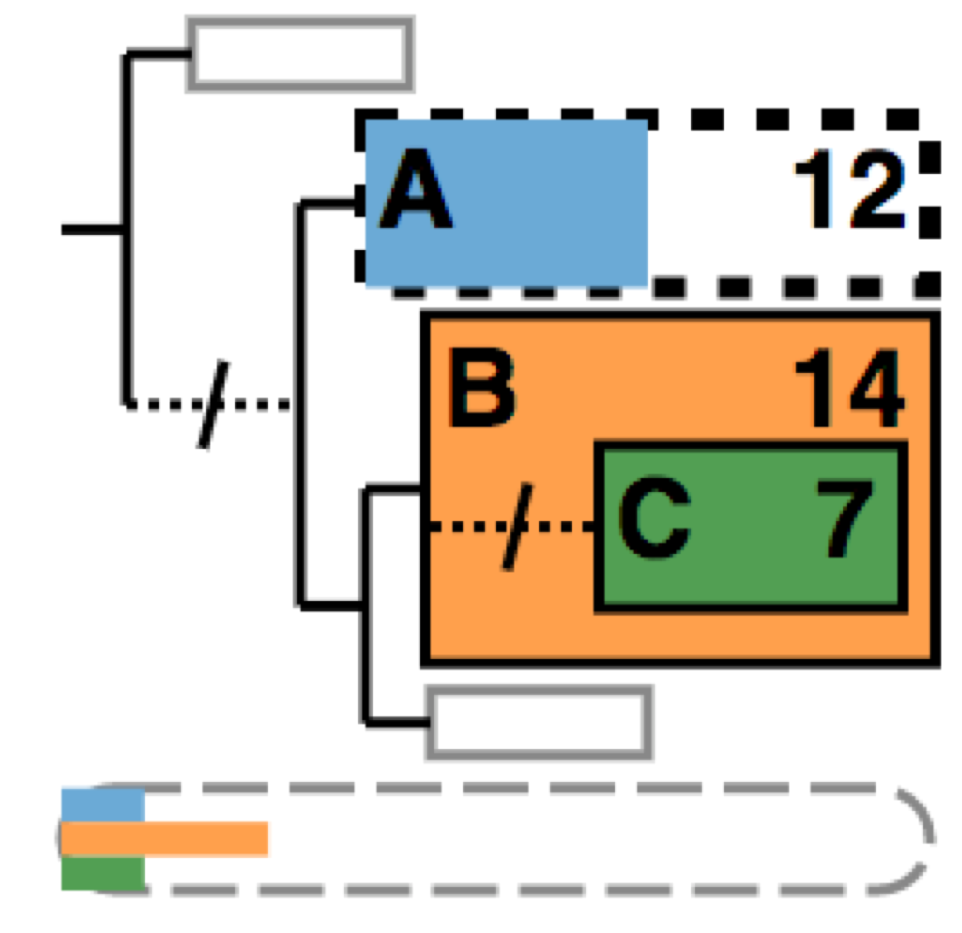 22
Visual design: focus + context
Focus
Selected subtrees
Hide inner structures and leaf nodes
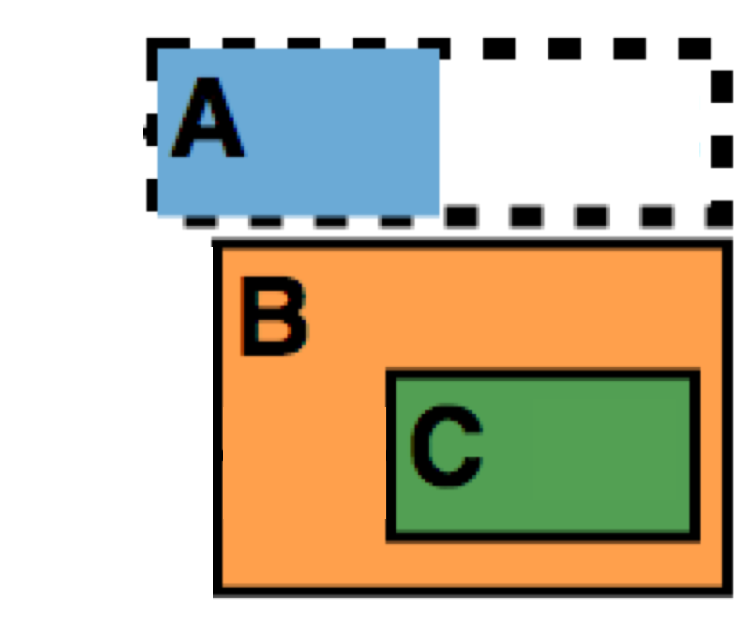 Partial match of leaf set
(Leaf task)
Exact match of leaf set
23
Visual design: focus + context
Focus 
Selected subtrees
Proportion of matching leaves
(Leaf task)
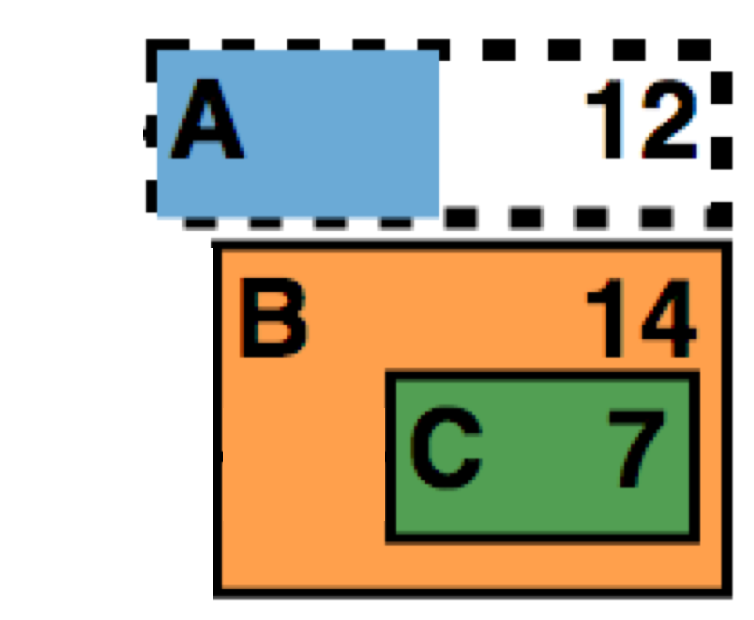 # leaf nodes
24
Visual design: focus + context
Focus 
Selected subtrees
Topological relationships between them
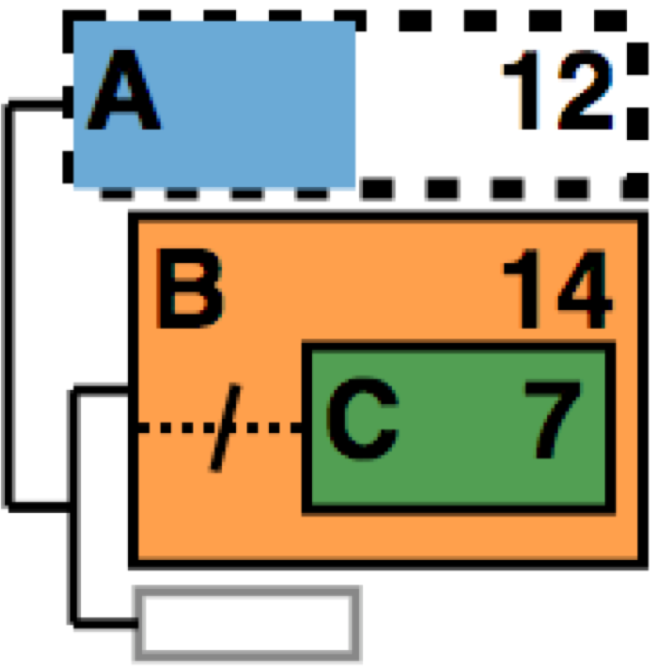 (Topology task)
25
Visual design: focus + context
Focus 
Selected subtrees
Topological relationships between them
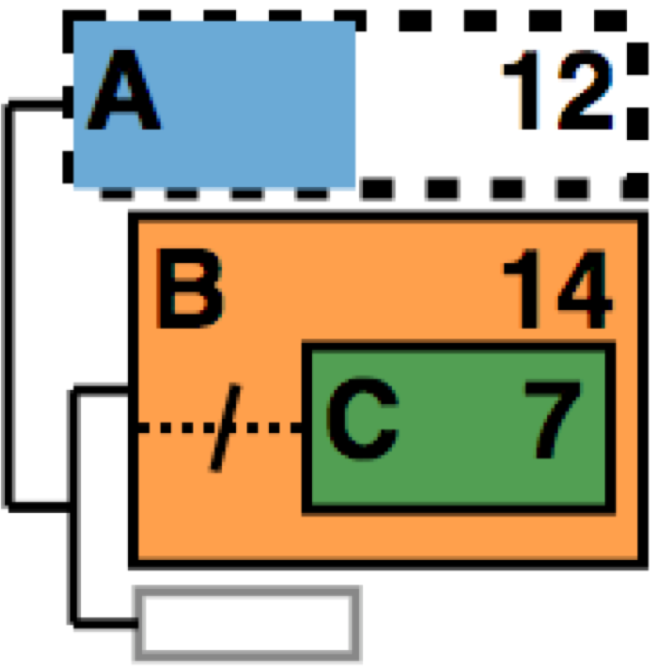 Elided topology
(Topology task)
26
Visual design: focus + context
Focus 
Selected subtrees
Topological relationships between them
Context
Neighboring subtrees
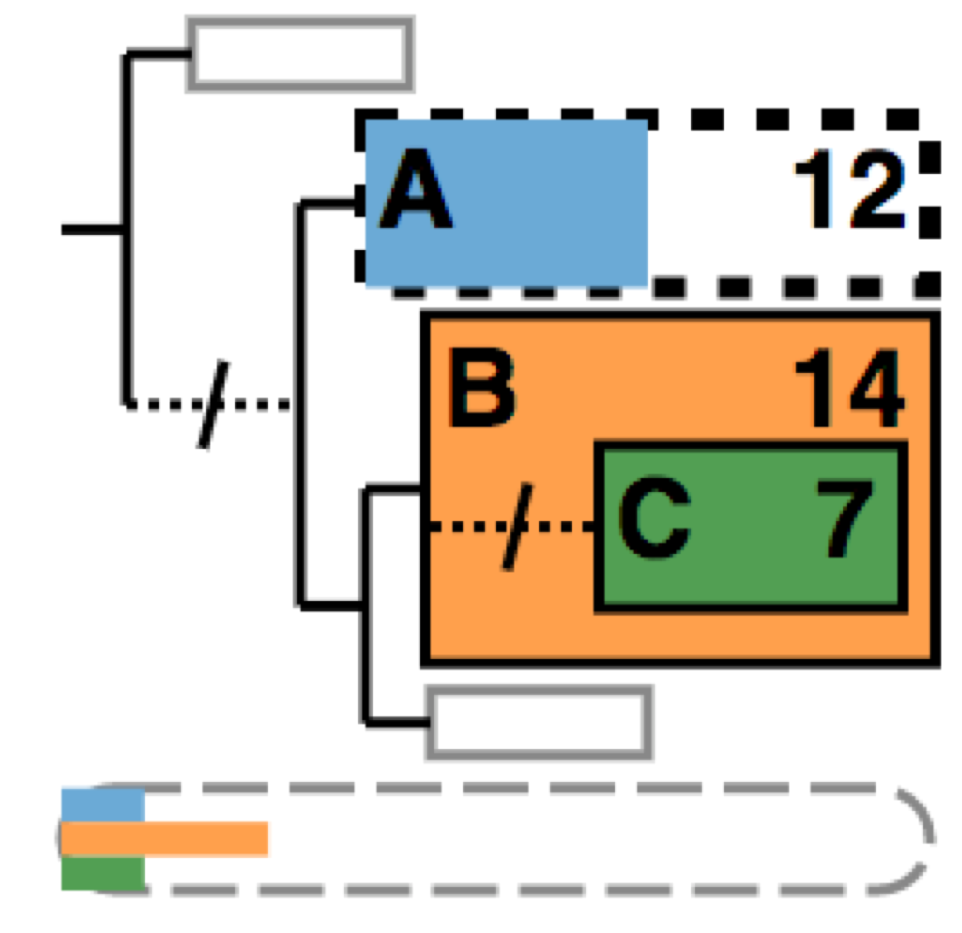 27
Visual design: focus + context
Focus 
Selected subtrees
Topological relationships between them
Context
Neighboring subtrees
Upstream topology and root
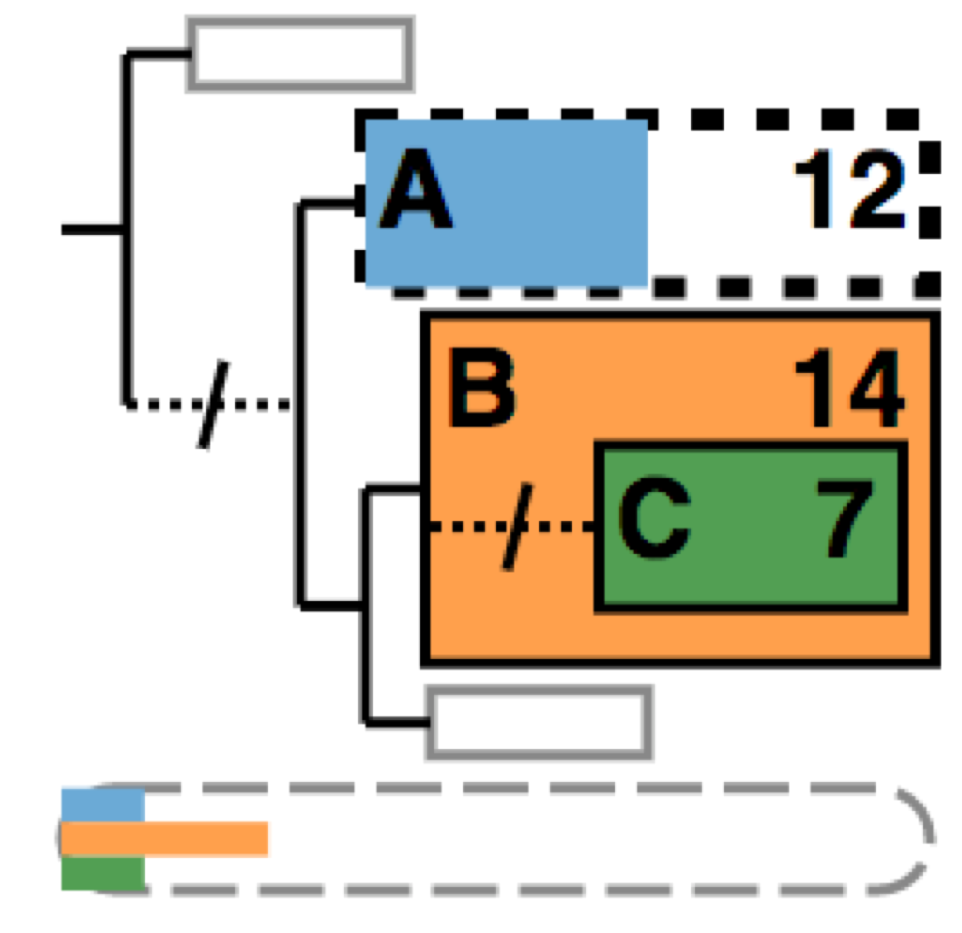 28
Visual design: focus + context
Focus 
Selected subtrees
Topological relationships between them
Context
Neighboring subtrees
Upstream topology and root
Missing leaf nodes
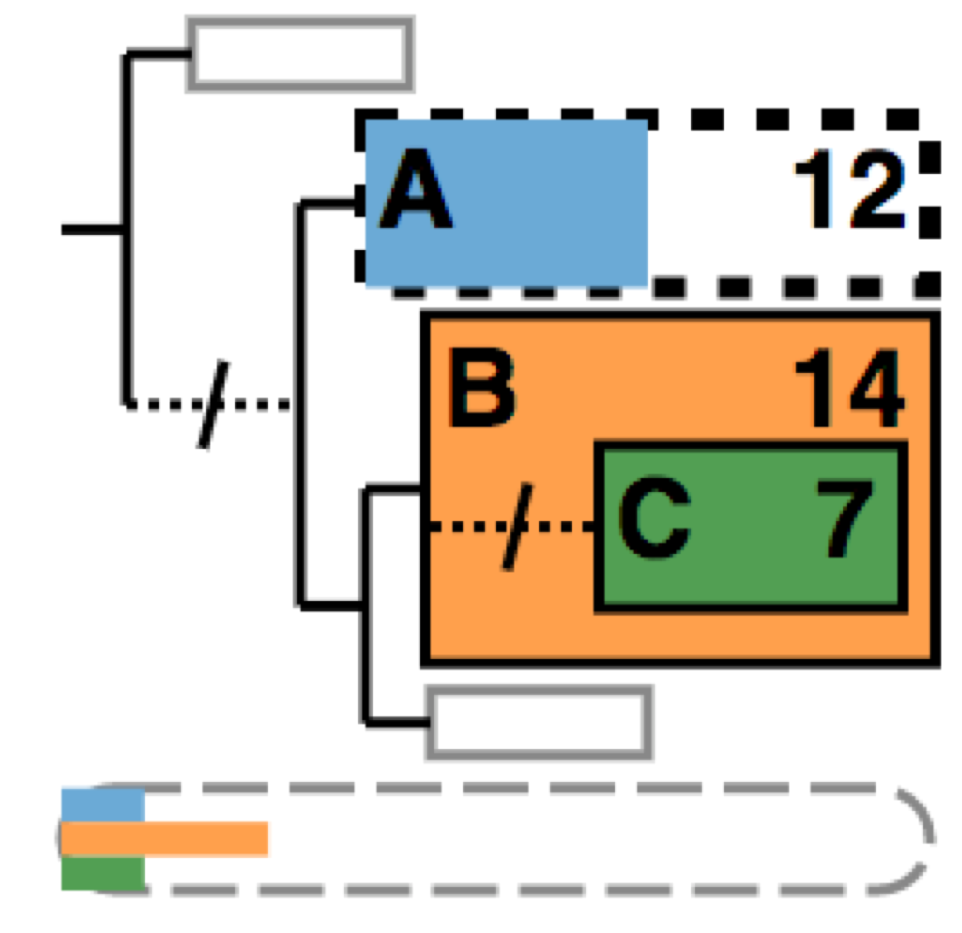 29
Visual design: algorithm adapts to space
Show more info when space permitted
Labels 
#leaf nodes
Neighboring blocks
40x40 px
80x80 px
160x160 px
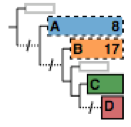 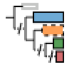 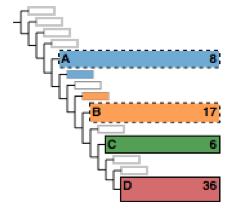 30
Cluster AD: summary of multiple ADs
Problem: still many individual ADs
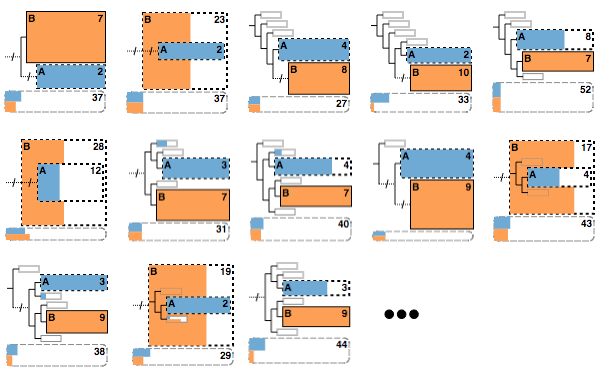 31
Cluster AD: summary of multiple ADs
Problem: still many individual ADs
Solution: cluster by topological relationships
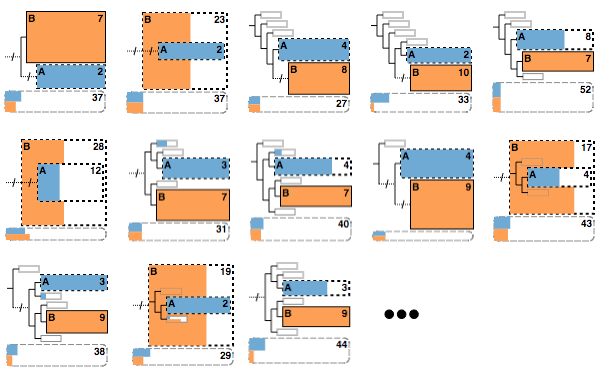 32
Cluster AD: summary of multiple ADs
Problem: still many individual ADs
Solution: cluster by topological relationships
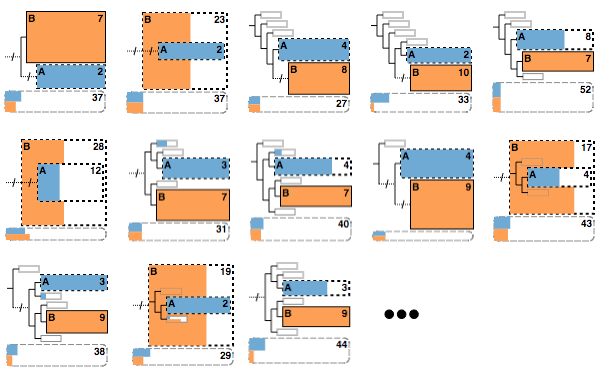 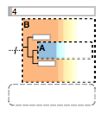 Cluster
33
Cluster AD: summary of multiple ADs
Problem: still many individual ADs
Solution: cluster by topological relationships
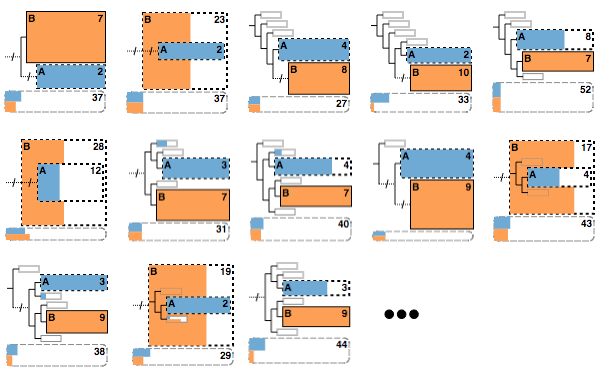 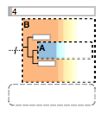 Cluster
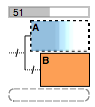 34
Introduction
Data & Tasks
Aggregated Dendrogram (AD)
ADView
Demo
Multi-level structure across views
Summary
35
Video demo
36
Multi-level structure across views
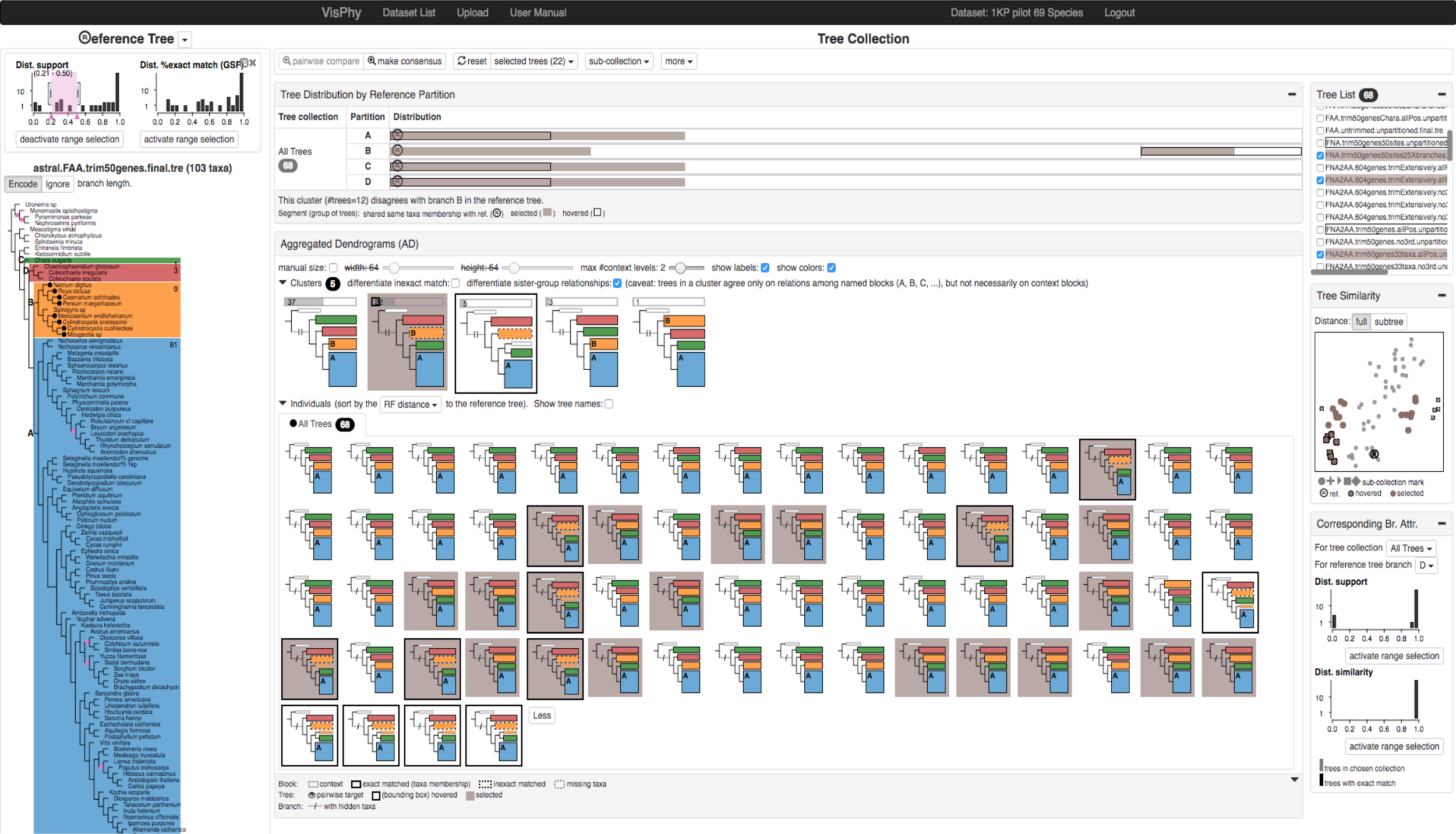 37
Multi-level structure across views
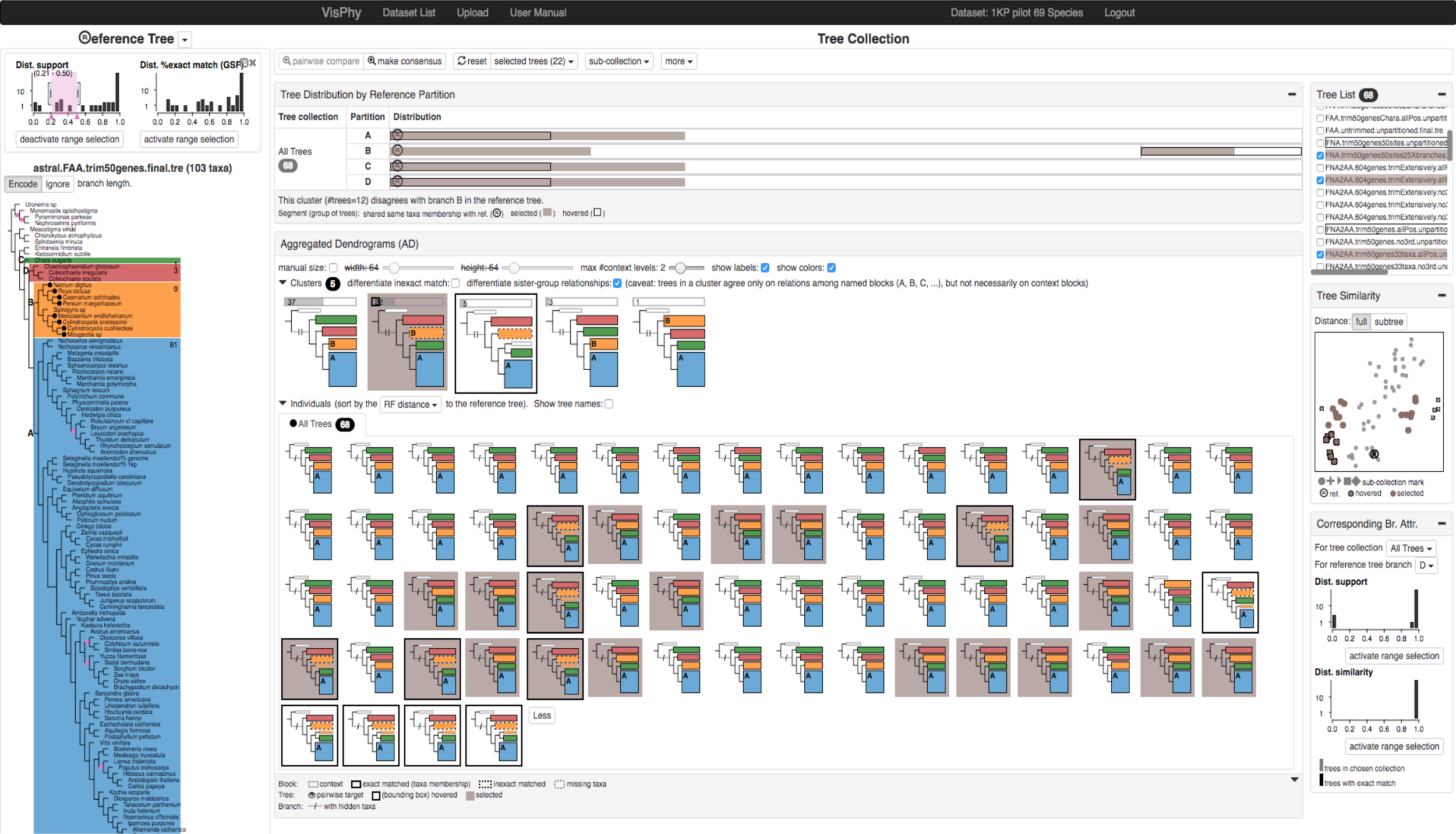 Branch
Individual treesubtree
branch and leaf
38
Interface walkthrough: tree collection main views
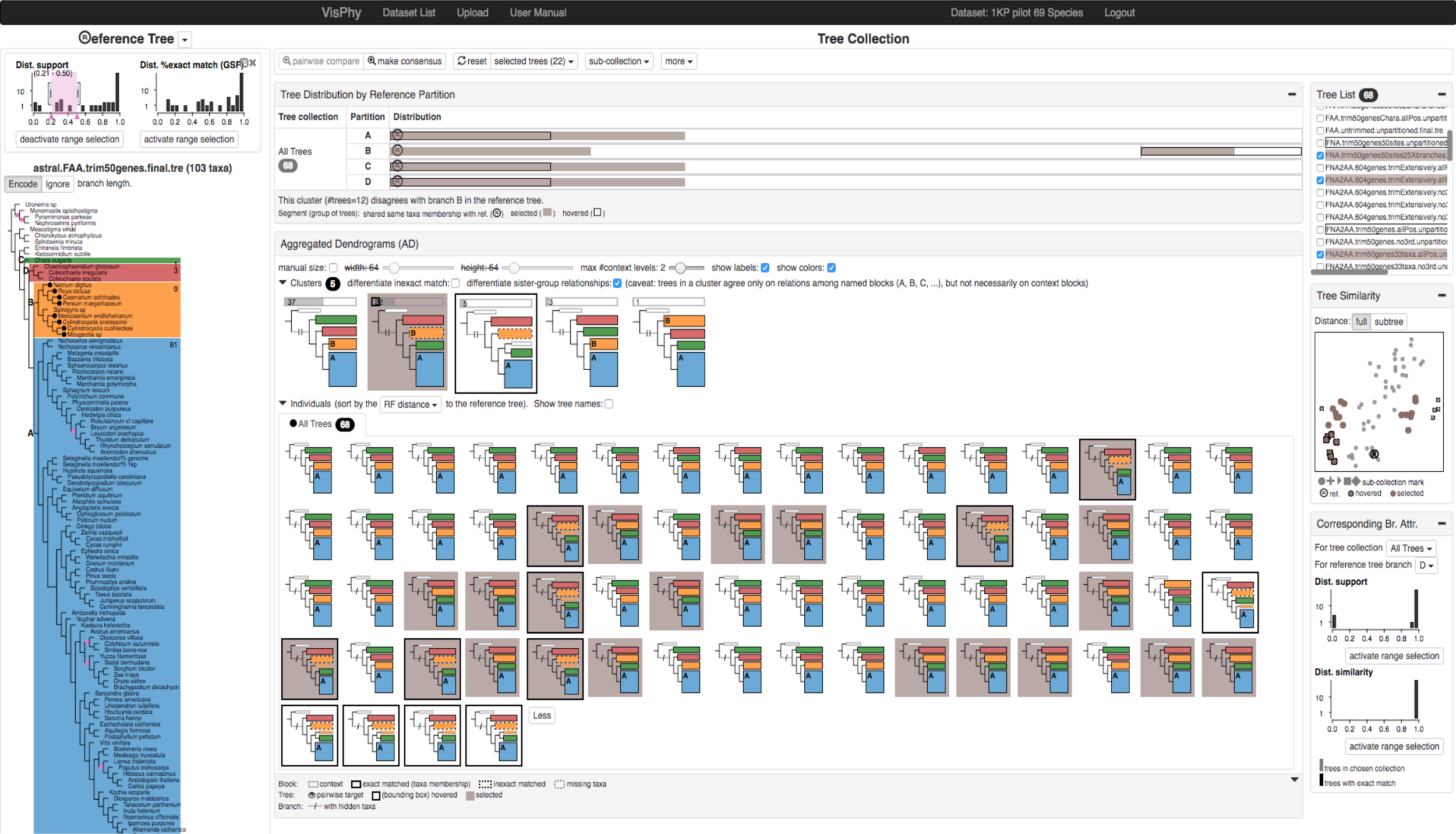 Tree collection
Subset of trees
Tree collection
Subset of trees
Individual tree
Subtree
39
Interface walkthrough: tree collection aux. views
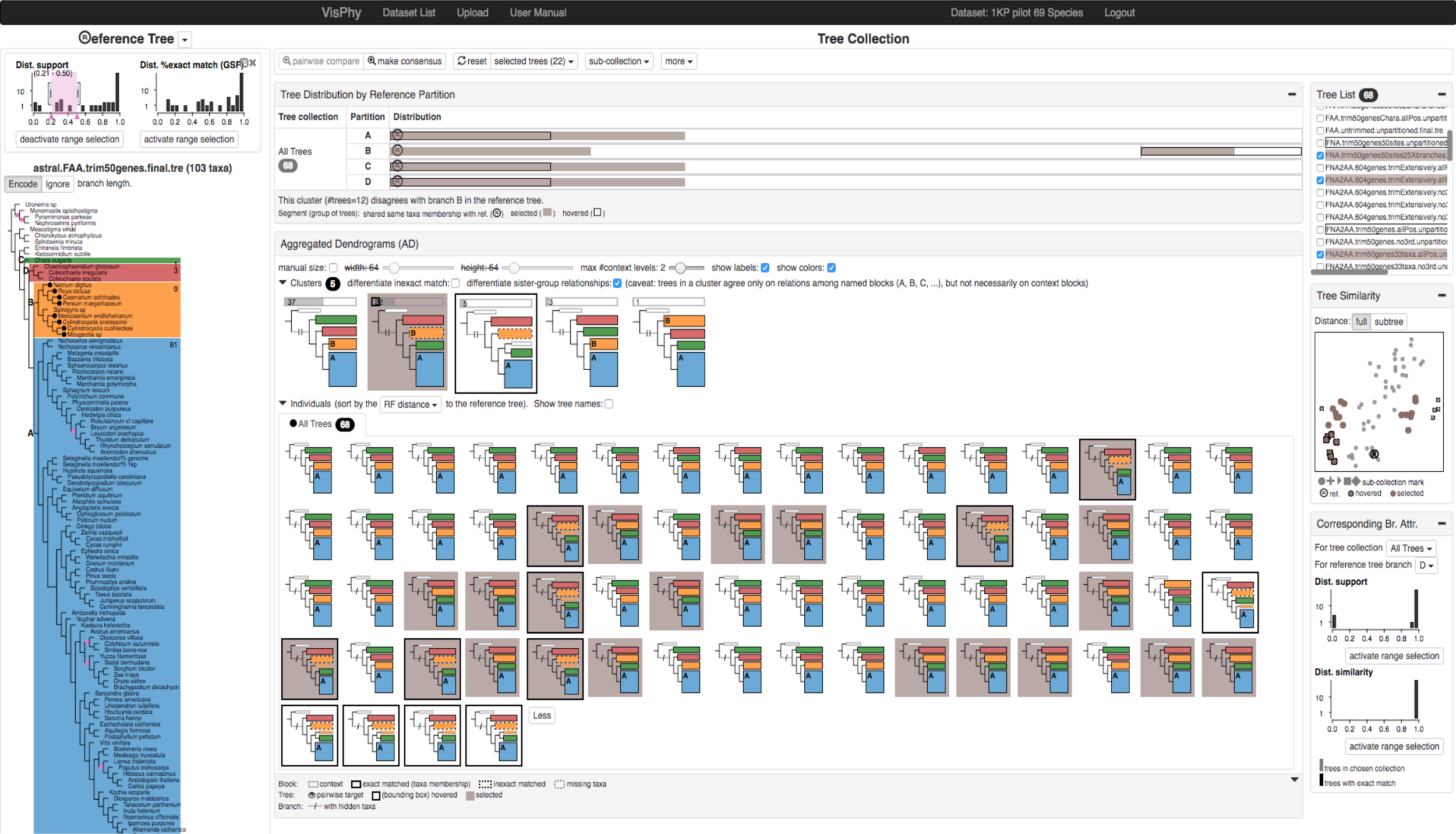 Individual tree
Tree collection
branch
40
Validation with many biologists
Work closely with a biology PhD student (second author)
Demos, interviews and discussions
10 biologists at different times throughout project
41
Validation with many biologists
Work closely with a biology PhD student (second author)
Demos, interviews and discussions
10 biologists at different times throughout project
User study sessions
5 biologists
Using their own datasets
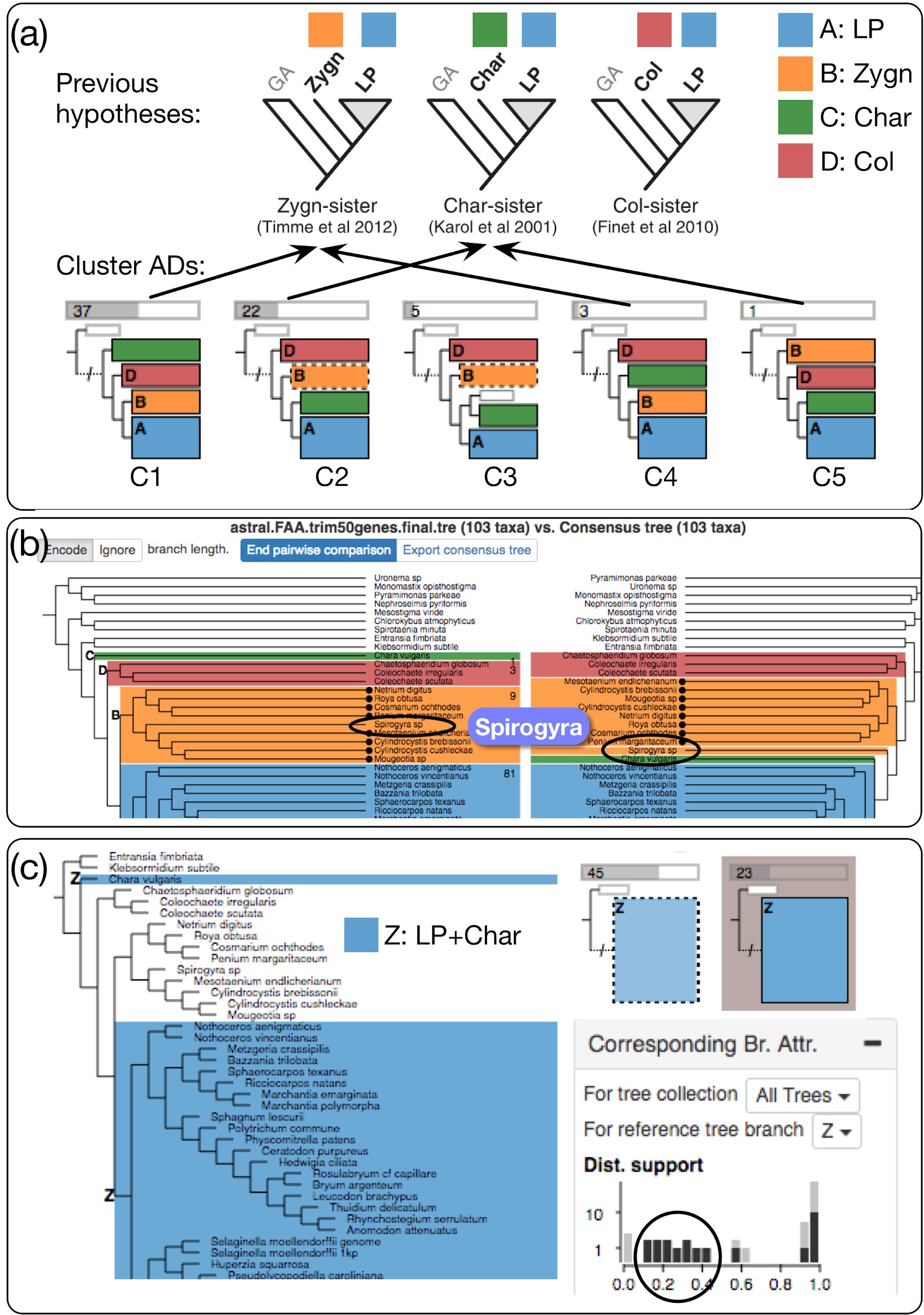 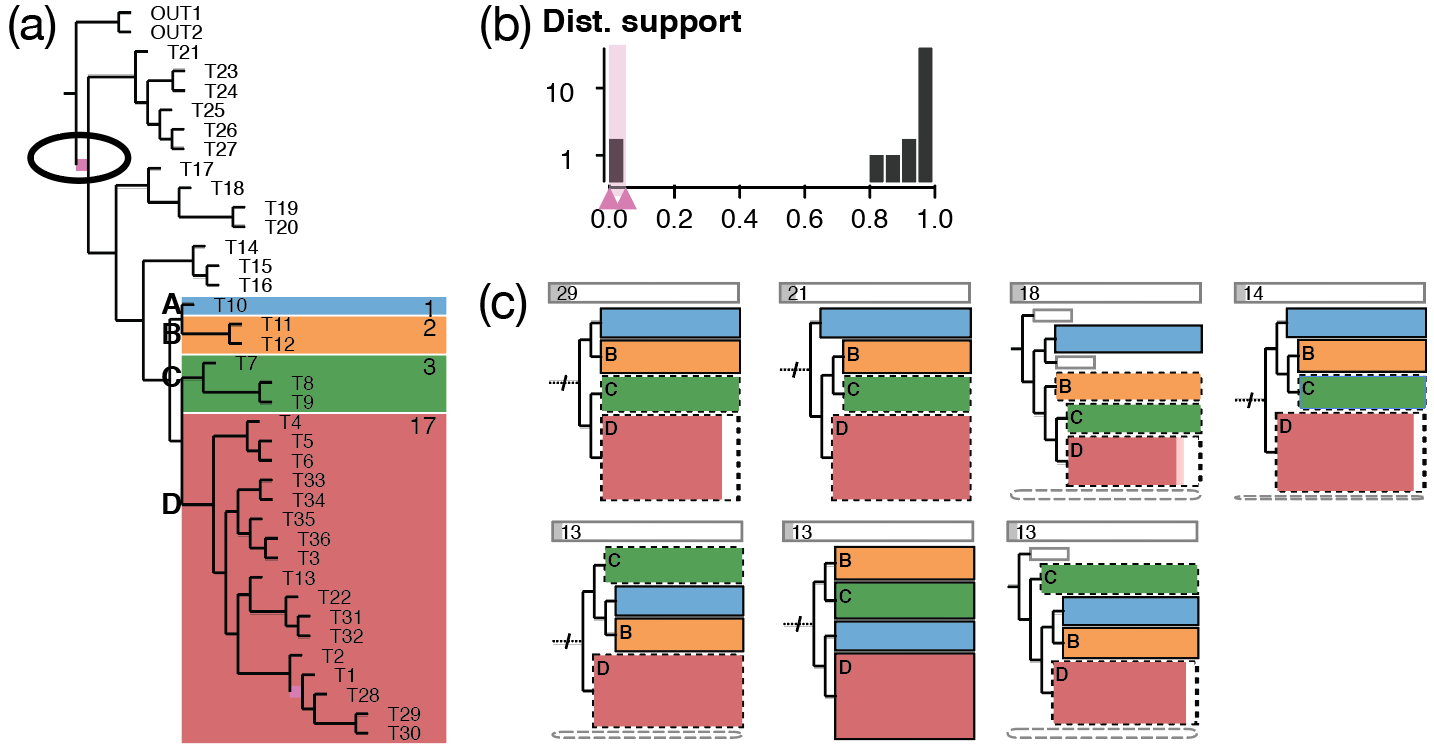 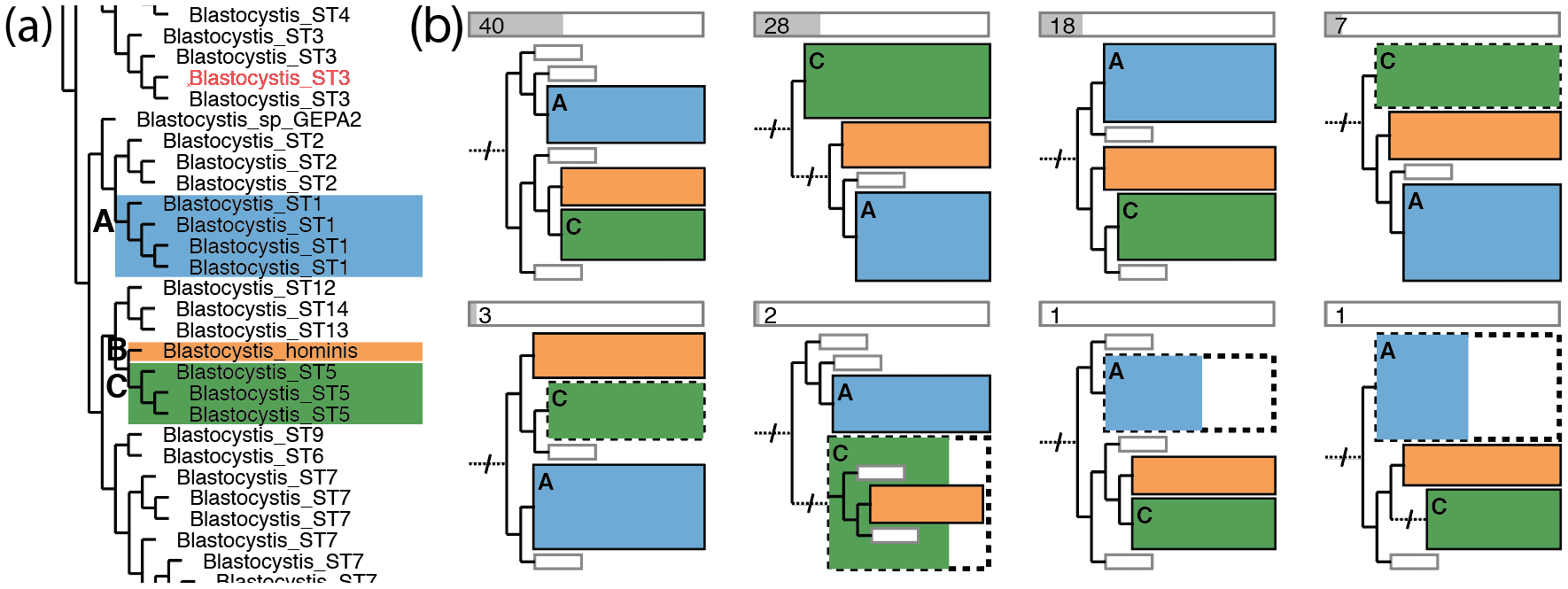 42
Validation with many biologists
Work closely with a biology PhD student (second author)
Demos, interviews and discussions
10 biologists at different times throughout project
User study sessions
5 biologists
Using their own datasets
Biologists confirmed
Validity of data and task abstractions
Utility of ADView
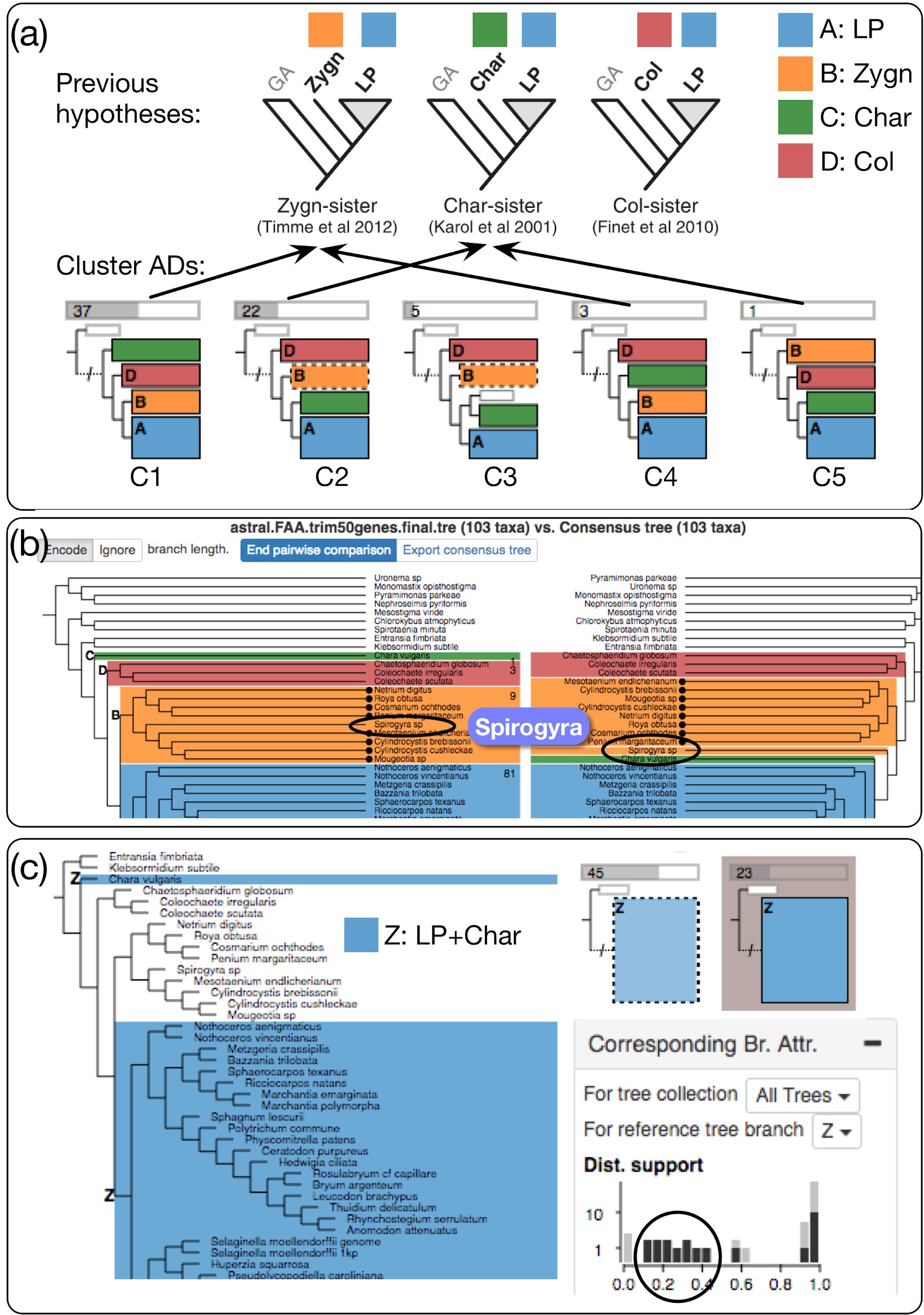 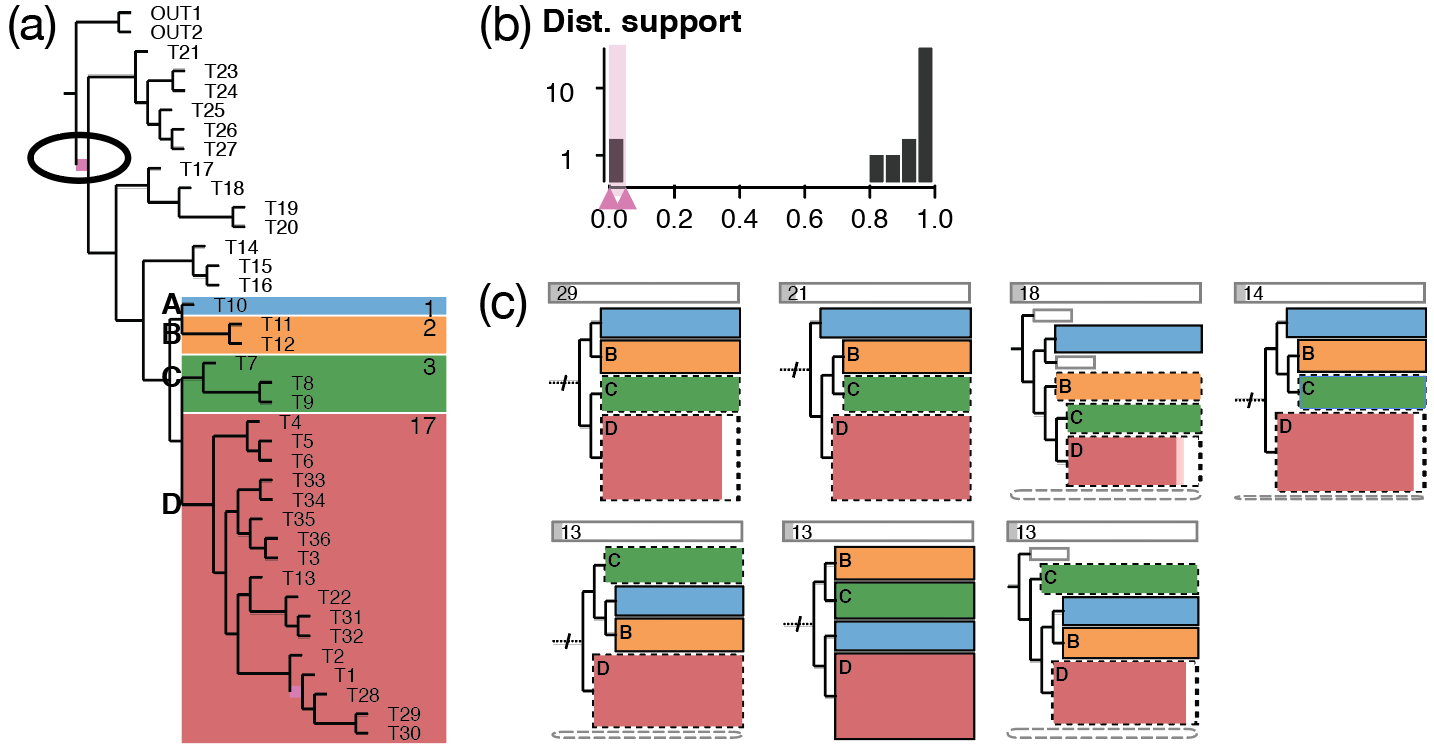 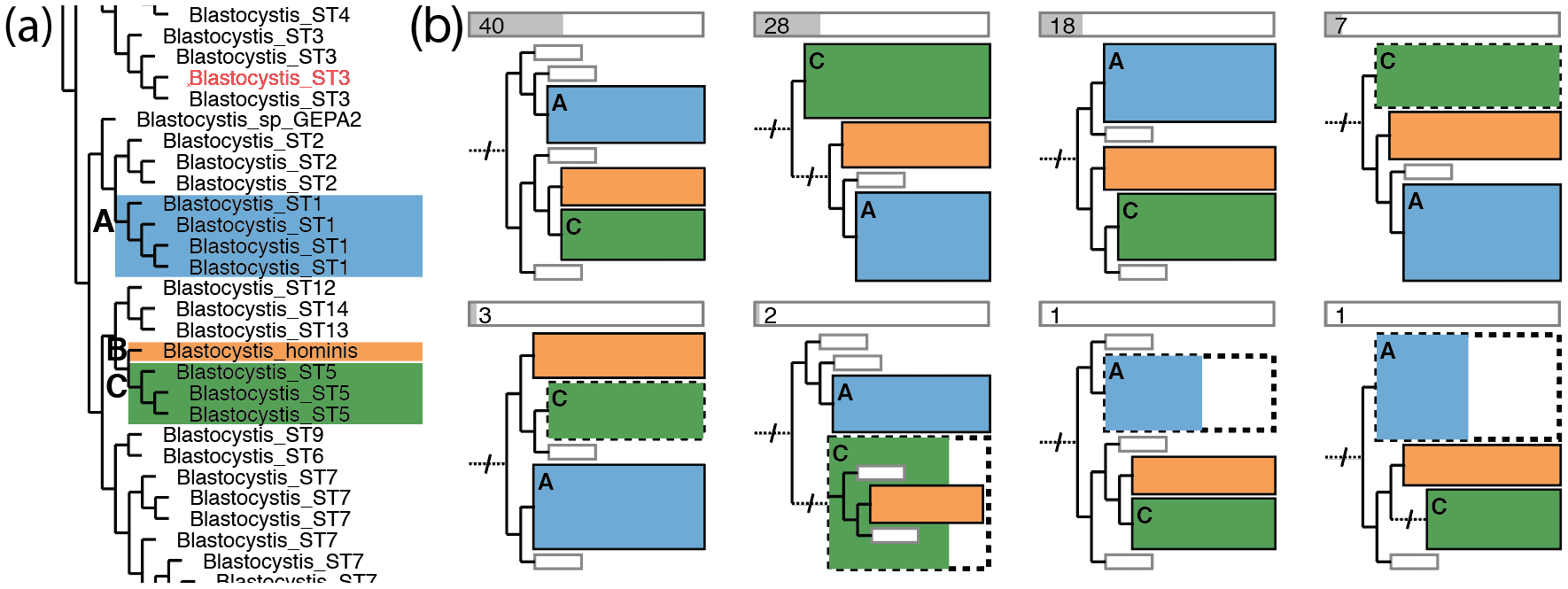 43
Conclusion
Data and task abstractions for comparing many phylogenetic trees
44
Conclusion
Data and task abstractions for comparing many phylogenetic trees
Aggregated dendrogram (AD)
Compress a full dendrogram to a compact glyph
45
Conclusion
Data and task abstractions for comparing many phylogenetic trees
Aggregated dendrogram (AD)
Compress a full dendrogram to a compact glyph
ADView
Compare hundreds of trees at multiple scales
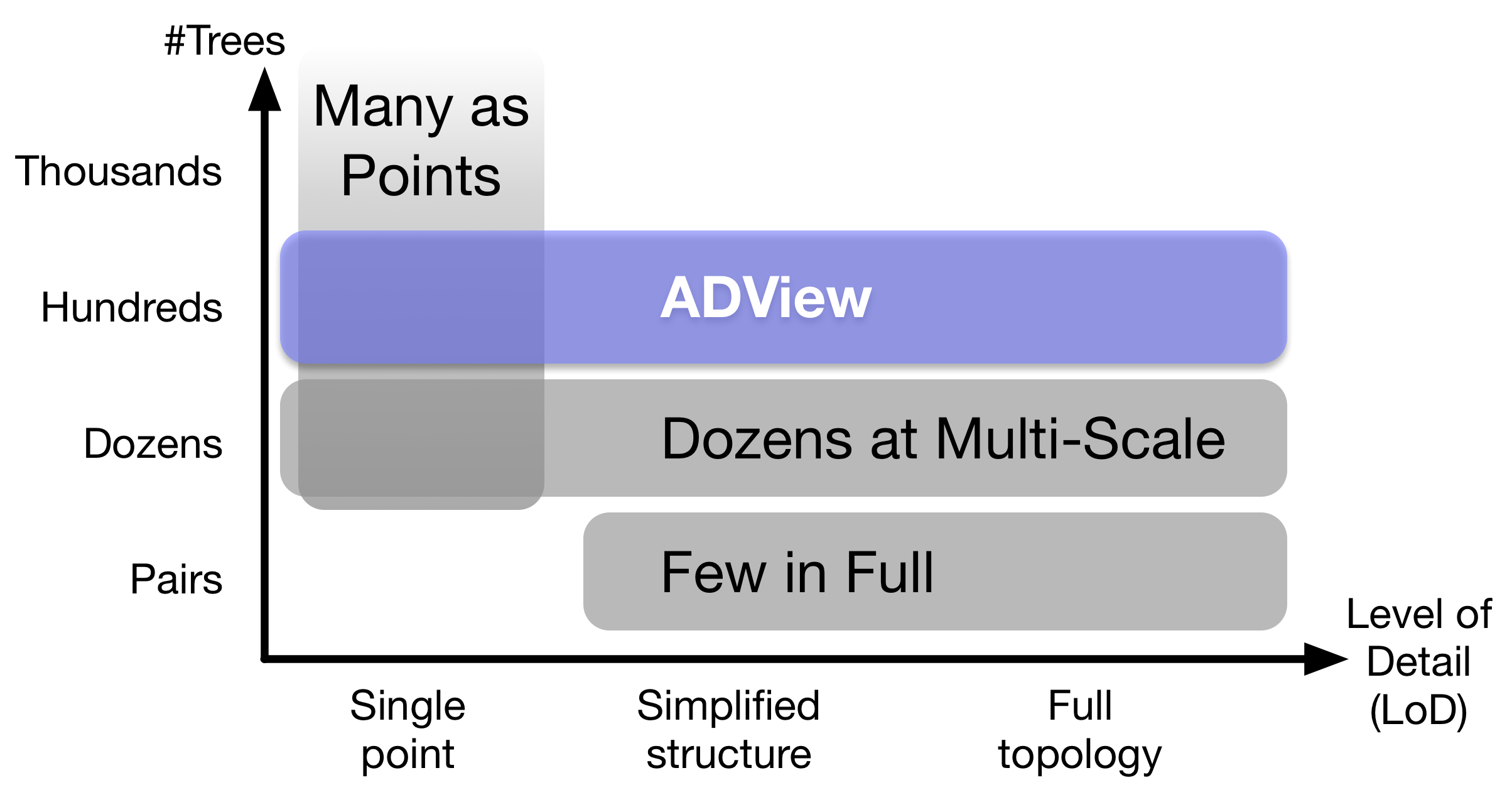 46
Conclusion
Data and task abstractions for comparing many phylogenetic trees
Aggregated dendrogram (AD)
Compress a full dendrogram to a compact glyph
ADView
Compare hundreds of trees at multiple scales

Future work
Thousands at multi-scale
Generalize to other domains
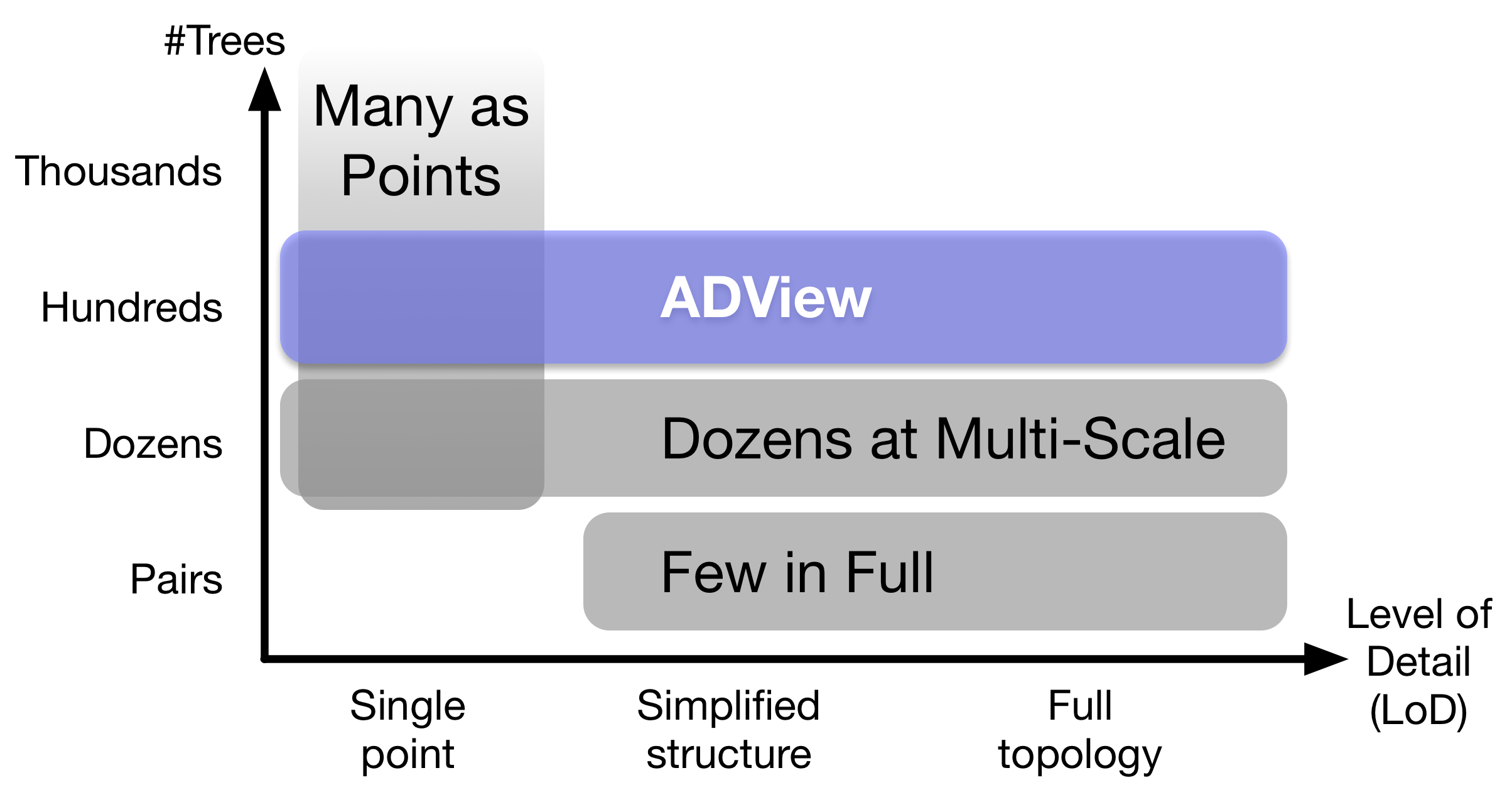 47
Aggregated Dendrograms for Visual Comparison Between Many Phylogenetic Trees
Zipeng Liu (zipeng@cs.ubc.ca),  Shing Hei Zhan (shing.zhan@gmail.com),  Tamara Munzner (    @tamaramunzner)
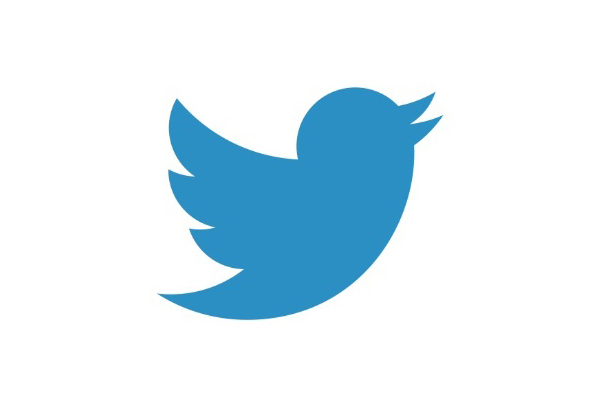 Project page: http://www.cs.ubc.ca/labs/imager/tr/2019/adview/
Paper, supplemental materials, videos, talk slides
Biology use cases with real-world data

Open-source code: https://github.com/zipengliu/adview 
Live demo: http://visphy.cs.ubc.ca
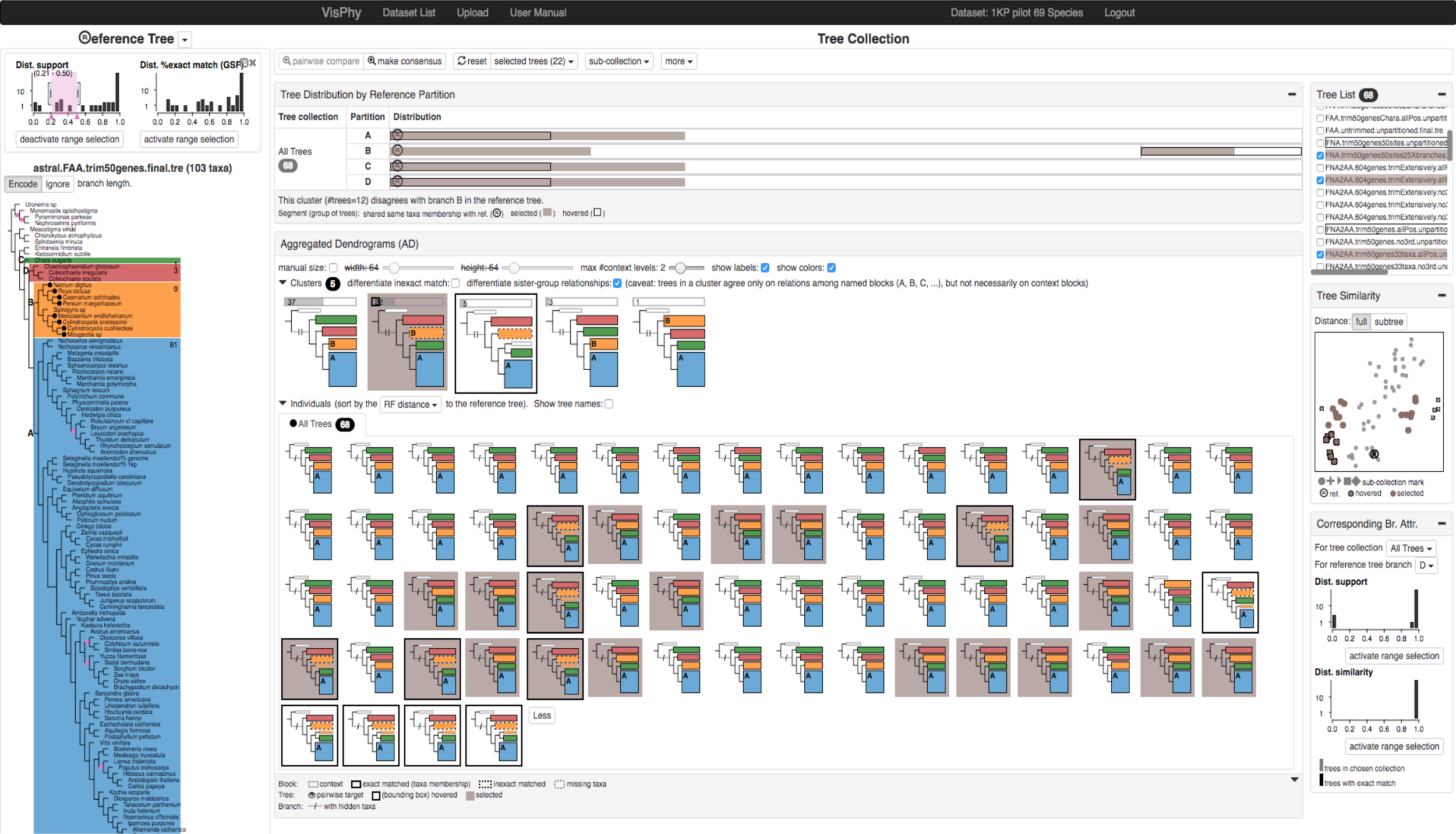 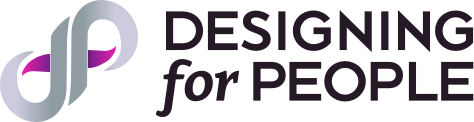 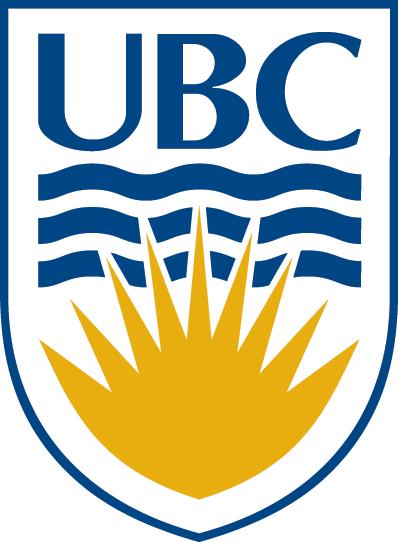 48
49
Backup slides
50
Tree data
1 vs N:  reference tree vs. tree collection
Genetic information
Method / run 1
Method / run 2
Method / run 3
Method / run N
Many intermediate trees (e.g. gene trees)
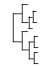 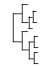 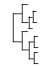 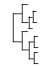 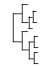 Reference tree
Tree collection
Species tree 1
Species tree 2
Species tree 3
Species tree N
51
Multi-level structure across views
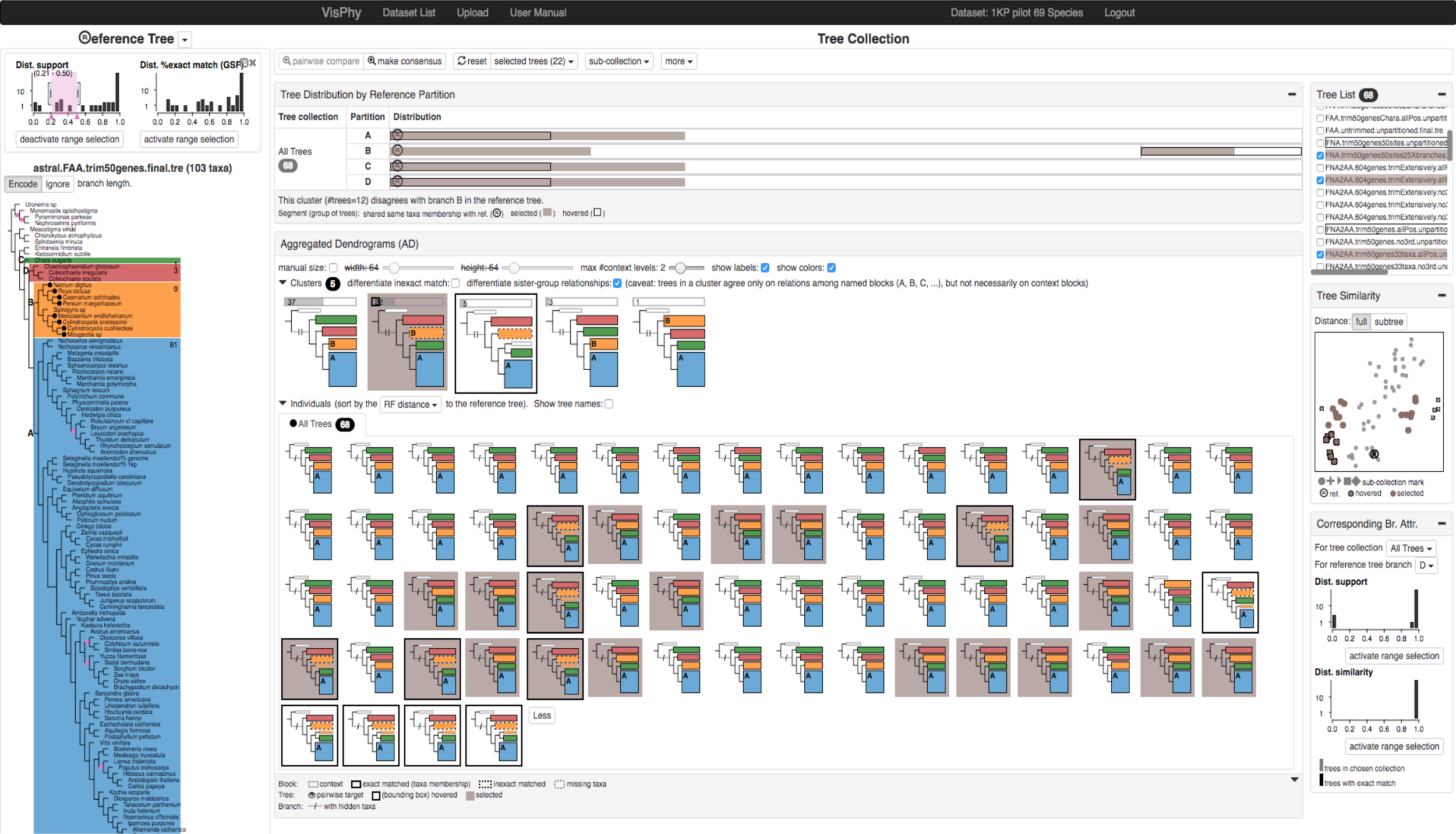 Reference branch attributes
C
D
B
Reference dendrogram (LoD: individual tree           & subtree
           & branch and leaf)
A
Selected subtrees
52
Agenda -- not for presenting
Introduction
Motivation
Visual tree comparison problem (+previous work)
Domain needs
Contribution
Data and task
Aggregated dendrogram
ADView interface and video demo
Conclusion

15 min incl. Q&A.  Presentation should be done in 13 ~ 13.5 min (<20 slides)
Presentation time: THURSDAY, OCTOBER 24    4:10-5:40PM
TODO: breadcrumbs at the bottom
53
Scalability of ADView
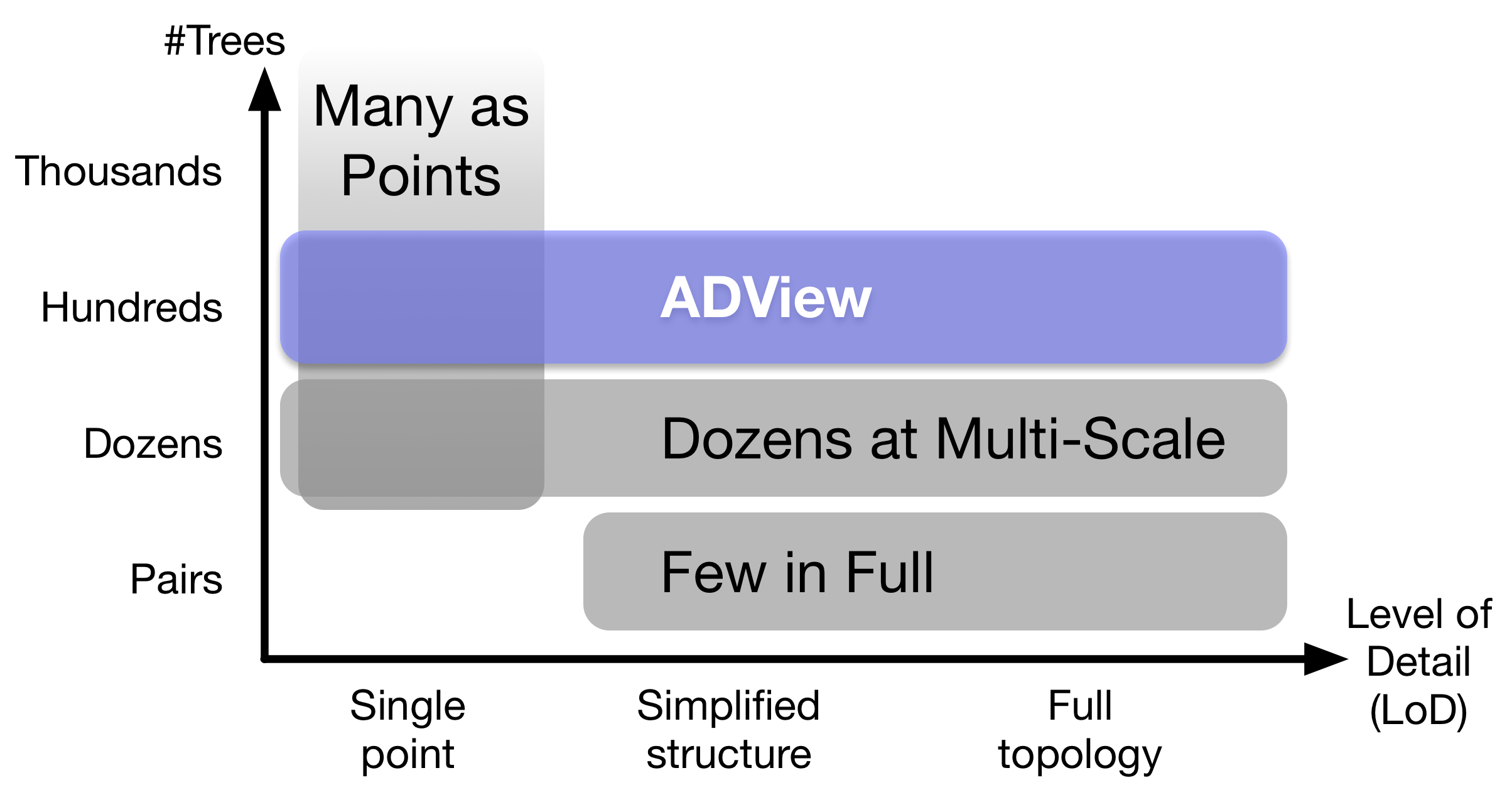 #Trees
A few hundred (with cluster AD)
Level of detail
Tree collection 
Subset of trees 
Individual tree 
Subtree 
Branch and leaf node
#leaf nodes per tree
~100 if need to show all in one screen
Scale up by hiding parts of tree
54